Structural Heart Live Cases
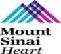 Supported by:
 Edward Lifesciences
 Cook Medical
 Terumo Medical Corporation
 B-Braun Medical 
 BD Medical
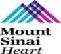 Faculty Involved and Disclosures
Samin K. Sharma, MD, FACC, MSCAI
	Nothing to disclose
Annapoorna S. Kini, MD, MRCP, FACC
	Nothing to disclose 
Sahil Khera, MD, FACC
            Nothing to disclose
Shinobu Itagaki, MD, FACC
	 Nothing to disclose
Stamatios Lerakis, MD, PhD, FACC, FAHA
	Nothing to disclose

Pedro Moreno, MD, FACC [Moderator]         
          Nothing to disclose
Cardiac Anesthesiologist
 Morgan Montgomery MD
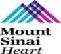 Sapien TMVR in a High Risk Patient with Degenerated Surgical Mitral Valve Prosthesis
Structural Heart Live Case # 56: FG, 69 y/o F
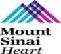 Presentation: Worsening NYHA III symptoms of SOB, decreased exercise tolerance and leg edema despite trial of AC for presumed mitral-HALT. 

PMH: HTN, HLD, IDDM, HFrEF (EF 40-45% ) s/p AICD, CAD s/p multiple PCIs (most recently on 05/2021 to mLAD), PAD s/p multiple PTAs, TIA (2017), ex-smoker, fibromyalgia, nonrheumatic MV regurgitation s/p MVR with a 29 mm Perimount 6900 valve 15 yrs ago. 

Medications: Atorvastatin, Losartan, Amlodipine, ISMN, Furosemide
Labs: Hgb 10.3, PLT 212K, K 4.2, Cr 1.23, INR 
EKG (11/30/2023): NSR with LVH and iRBBB

TEE (10/18/2023): Abnormal mitral prosthesis due to valve stenosis. The mean MV gradient through the prosthesis was 7mmHg at 65bpm. The lateral leaflet of the bioprosthetic MV is fixed and thickened. The EF is 40-45% with no evidence of LAA thrombus.
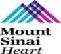 TEE
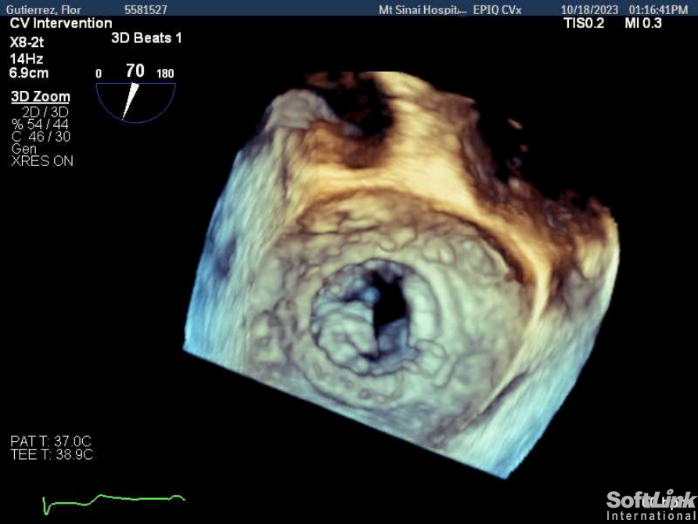 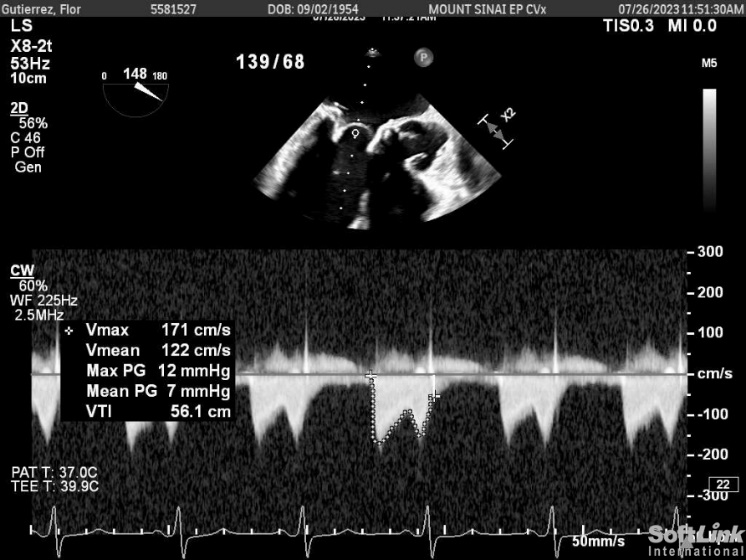 Mitral prosthesis degeneration with leaflet immobility. The mean mitral valve gradient through the prosthesis was 7 mmHg at 65 BPM. The EF is 40-45% with no evidence of LAA thrombus
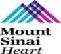 TEE
Mitral prosthesis degeneration with leaflet immobility. The mean mitral valve gradient through the prosthesis was 7 mmHg at 65 BPM. The EF is 40-45% with no evidence of LAA thrombus
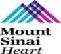 Valve selection – ViV Mitral App
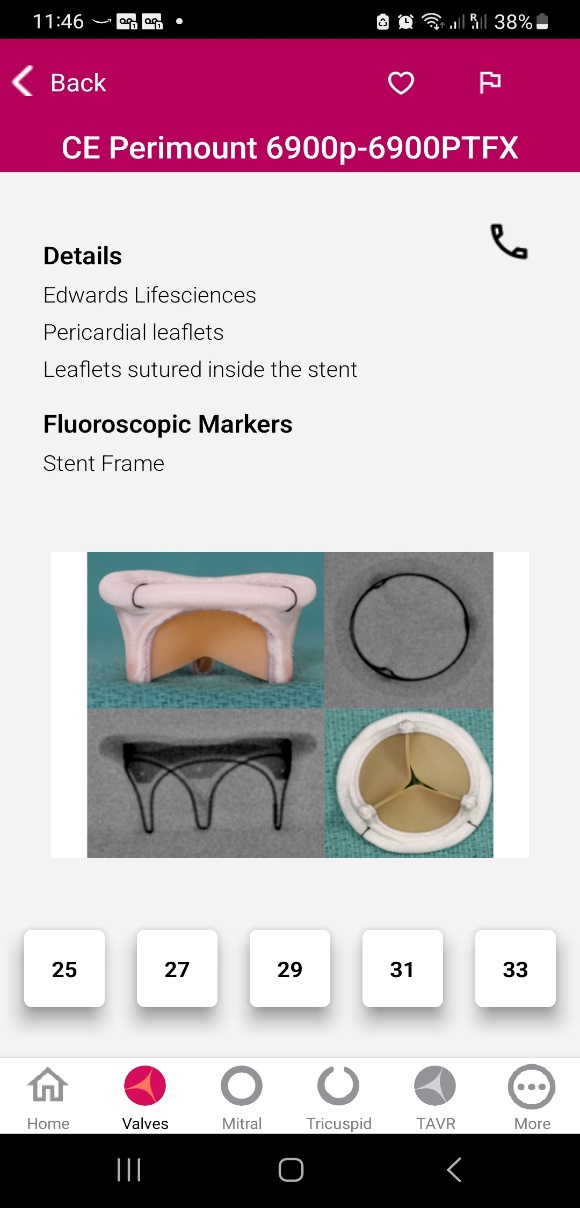 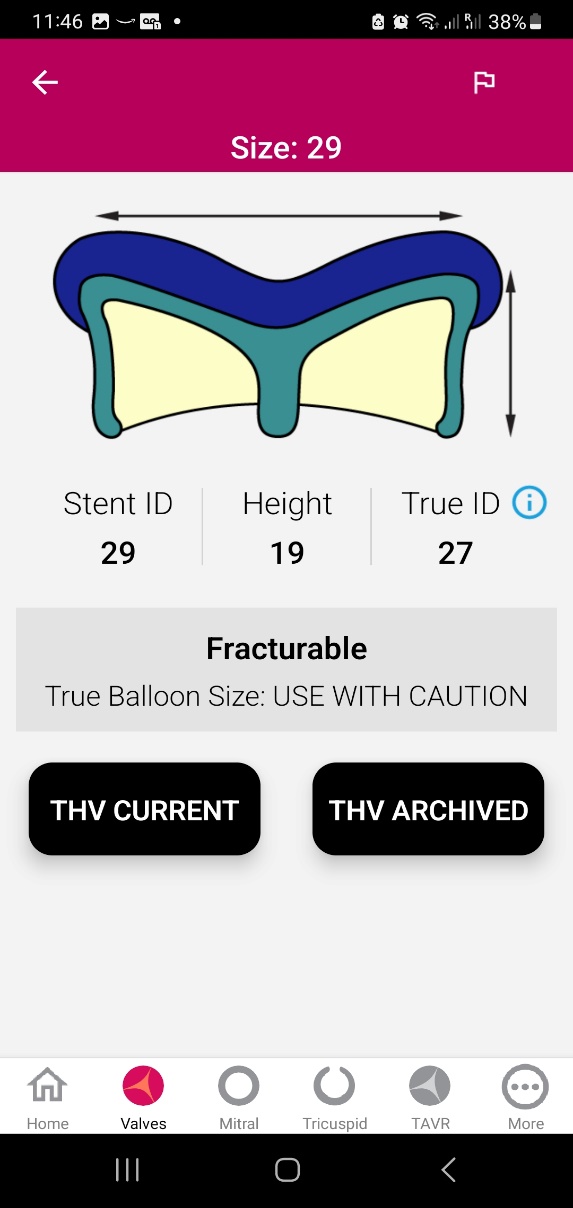 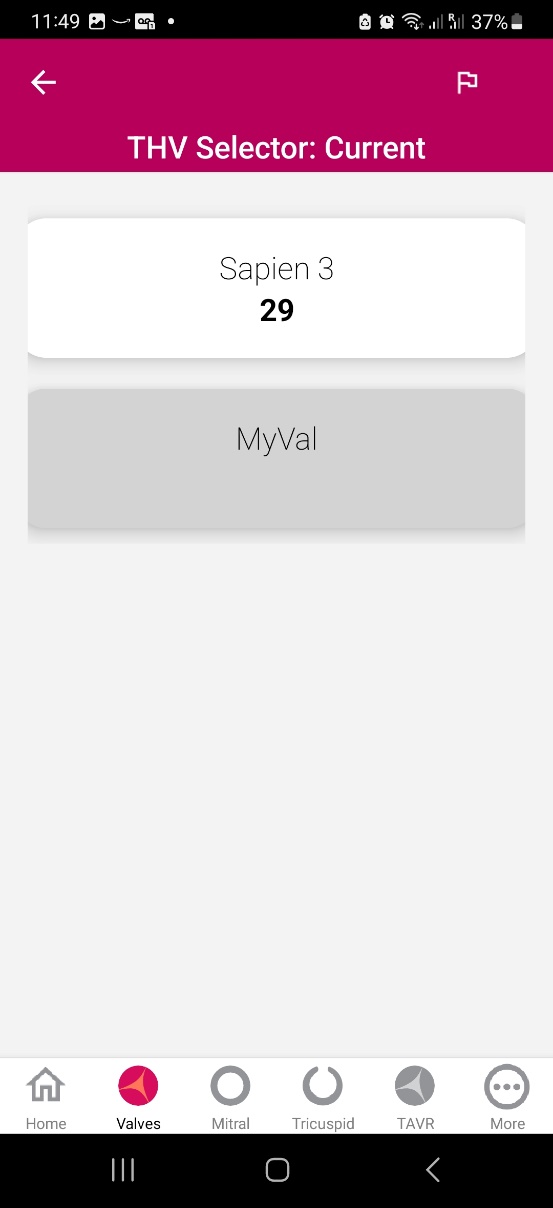 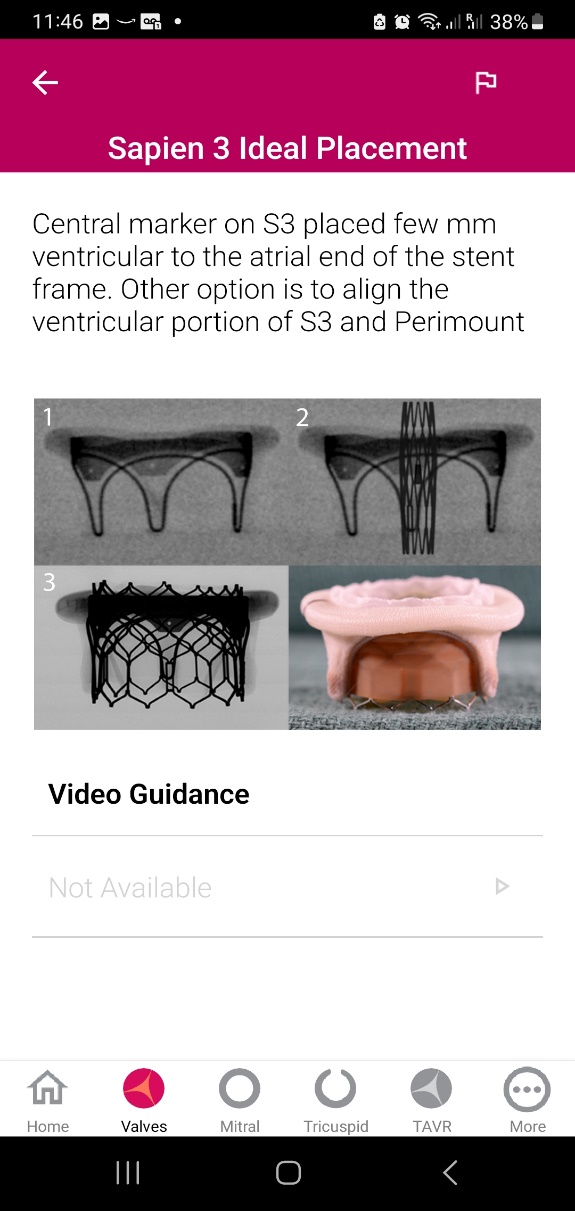 Dr Vinayak Bapat
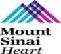 CTA
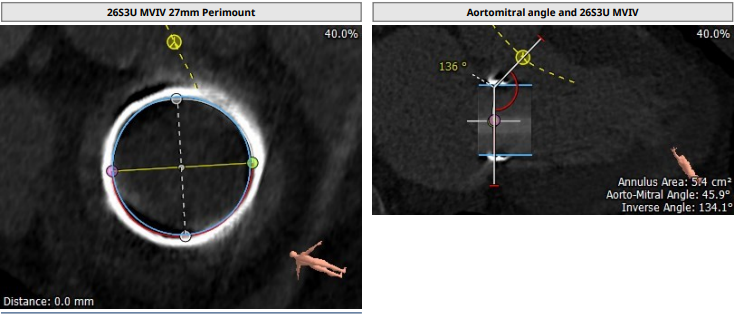 29 mm + 2cc Sapien-3 Ultra Resilia valve in a degenerated 29 mm Perimount 6900 valve. TT: 26.7 mm
AP: 25.8 mm
Perimeter = 82.8 mm
Area = 5.4 cm2
Aorto-mitral angle: 136˚
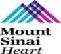 CTA
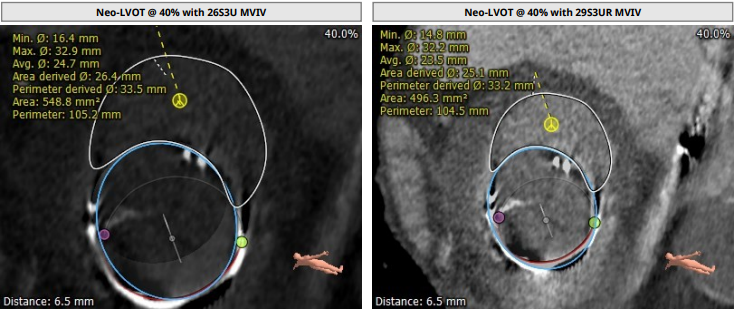 Summary of Case
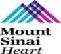 Presentation: 69 y/o with worsening NYHA III symptoms of SOB, decreased exercise tolerance and leg edema 

TEE: Degenerated mitral valve bio-prosthesis with leaflet immobility. The mean mitral valve gradient through the prosthesis was 7 mmHg at 65 BPM. The EF is 40-45% with no evidence of LAA thrombus

STS risk mortality for redo MVR:  4.5% 

Course: Patient was evaluated by heart team and recommended TF-TMVR for being the high surgical risk due to comorbid conditions

Plan: TF valve-in-valve TMVR via right percutaneous femoral vein access using 29mm + 2cc Sapien-3 Ultra Resilia valve in a 
degenerated 29 mm Perimount 6900 valve.
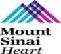 Latest Issues in Transcatheter Structural Heart Interventions
Recent publications in the TMVR Field:
  - MITRAL Trial: 5 year outcomes
  - Trans-apical TMVR: Tendyne 2+ Yrs 
  - Trans-septal TMVR: Apollo EFS 1Yr
  - New TMVR devices
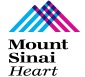 MITRAL Trial: Outcomes of TMVR for Degenerated Bio-prostheses, Failed Annuloplasty Rings and Mitral Annular Calcification
Objective
We aimed to evaluate and compare the procedural and clinical outcomes of patients undergoing TMVR for degenerated 
bio-prostheses (valve-in-valve [ViV]), 
failed annuloplasty rings (valve-in-rings [ViR]) and severe MAC (valve-in-MAC [ViMAC])
MITRAL Trial: Clinical Outcomes at 30-Days
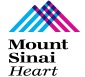 p<0.001
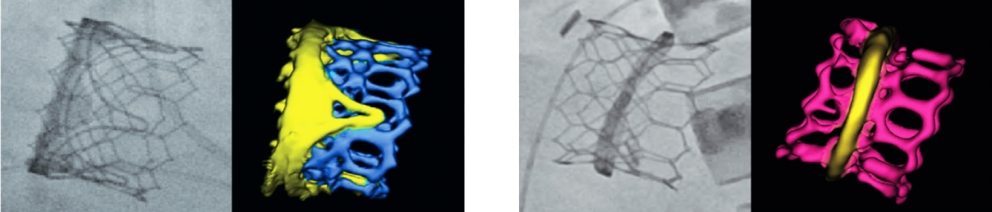 ViV (n=322)
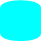 ViR (n=141)
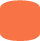 ViMAC (n=58)
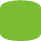 p<0.001
%
p=0.03
p=0.07
p=0.05
p=0.15
Yoon SH, ESC 2018
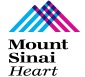 MITRAL Trial: All-Cause Mortality According to TMVR Indication
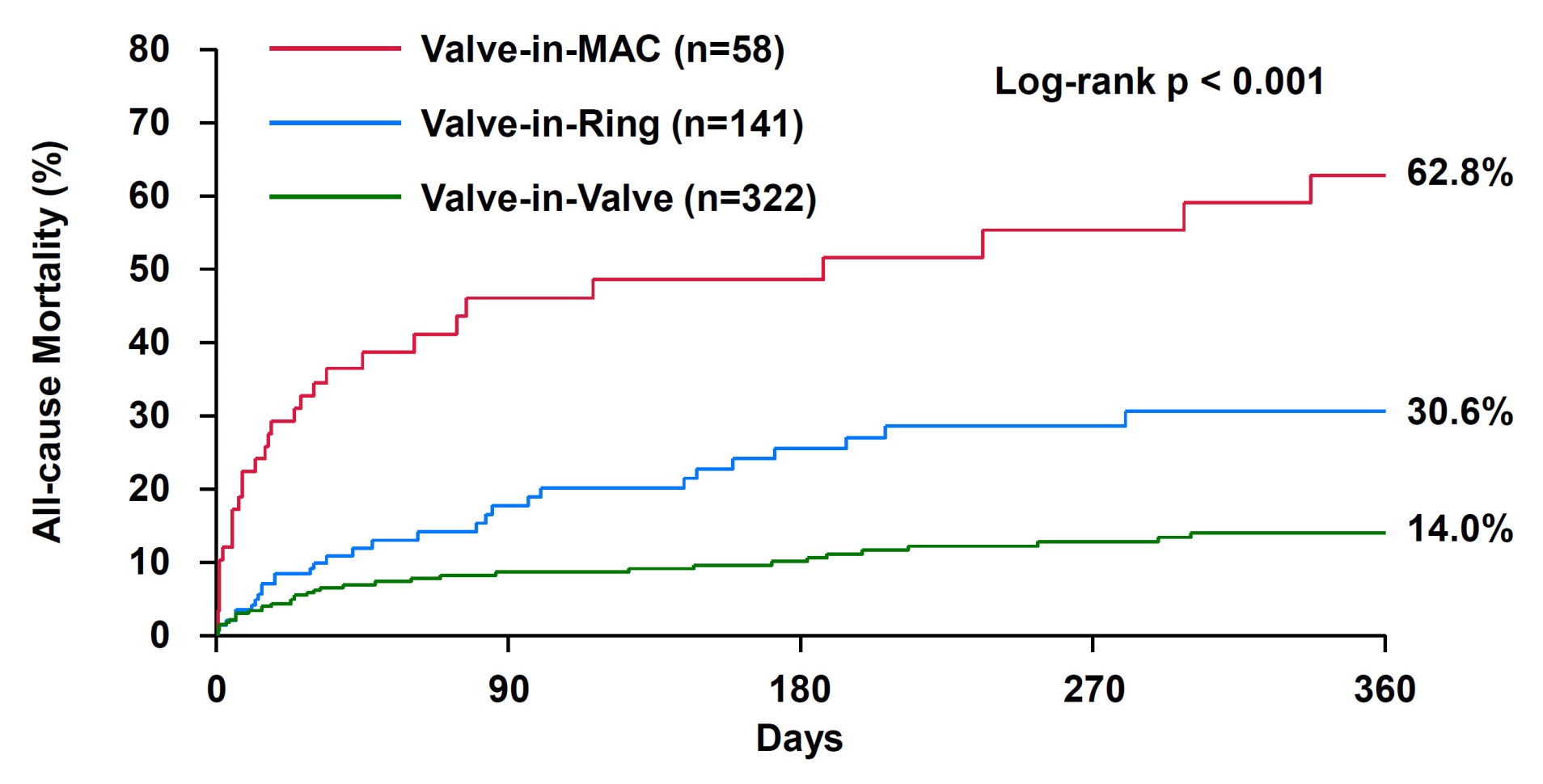 Landmark Analysis
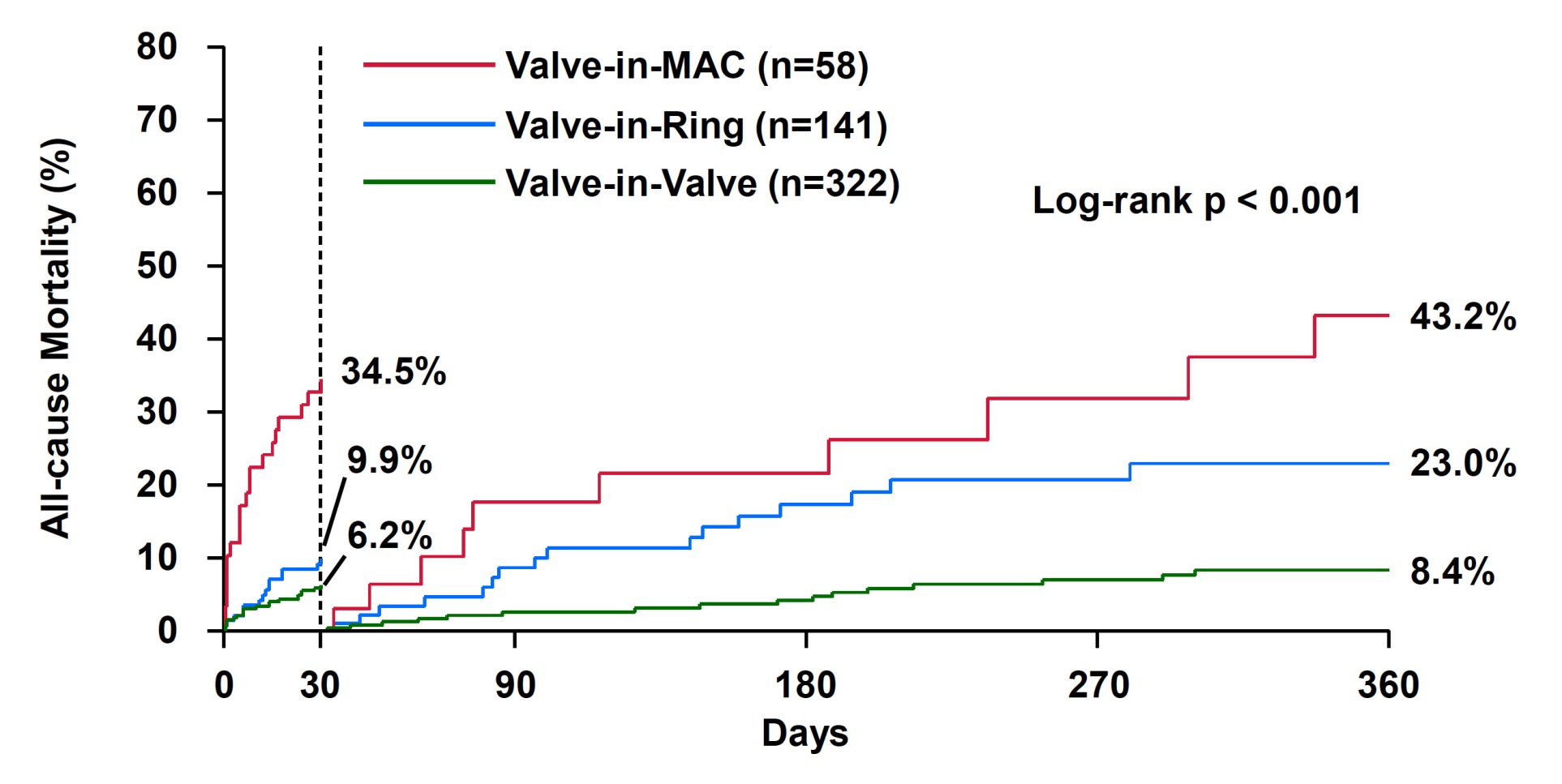 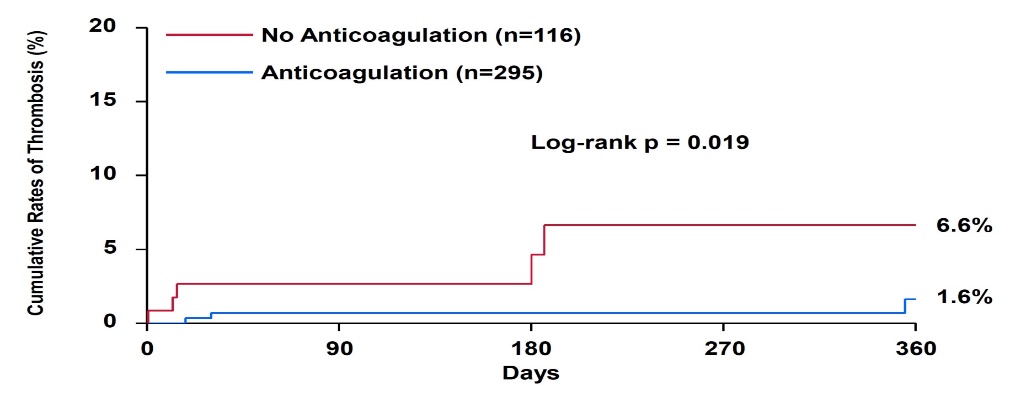 Yoon S et al,  EHJ 2019:40;441
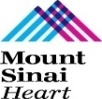 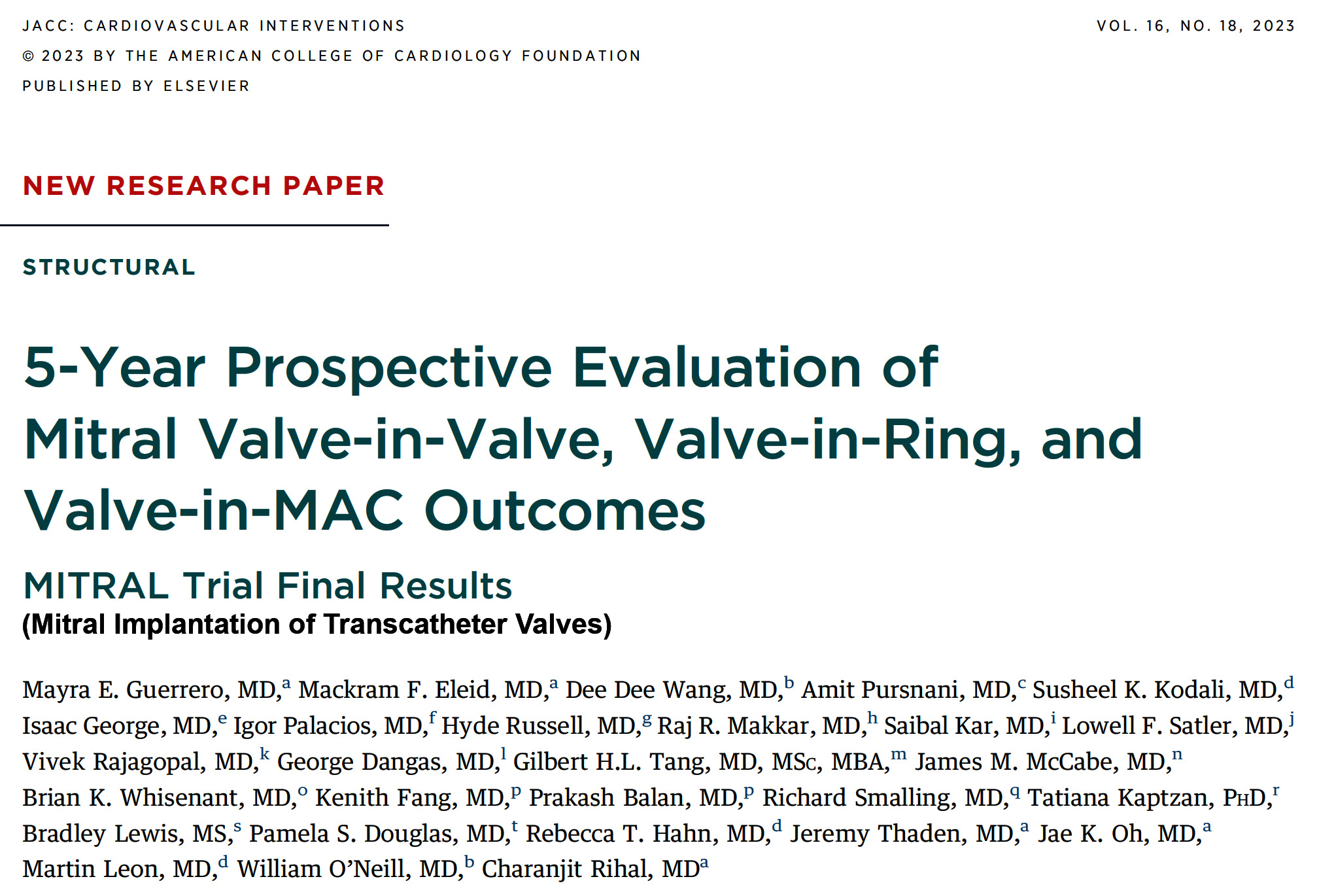 (U.S.)
MITRAL Trial: Patient Flow
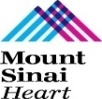 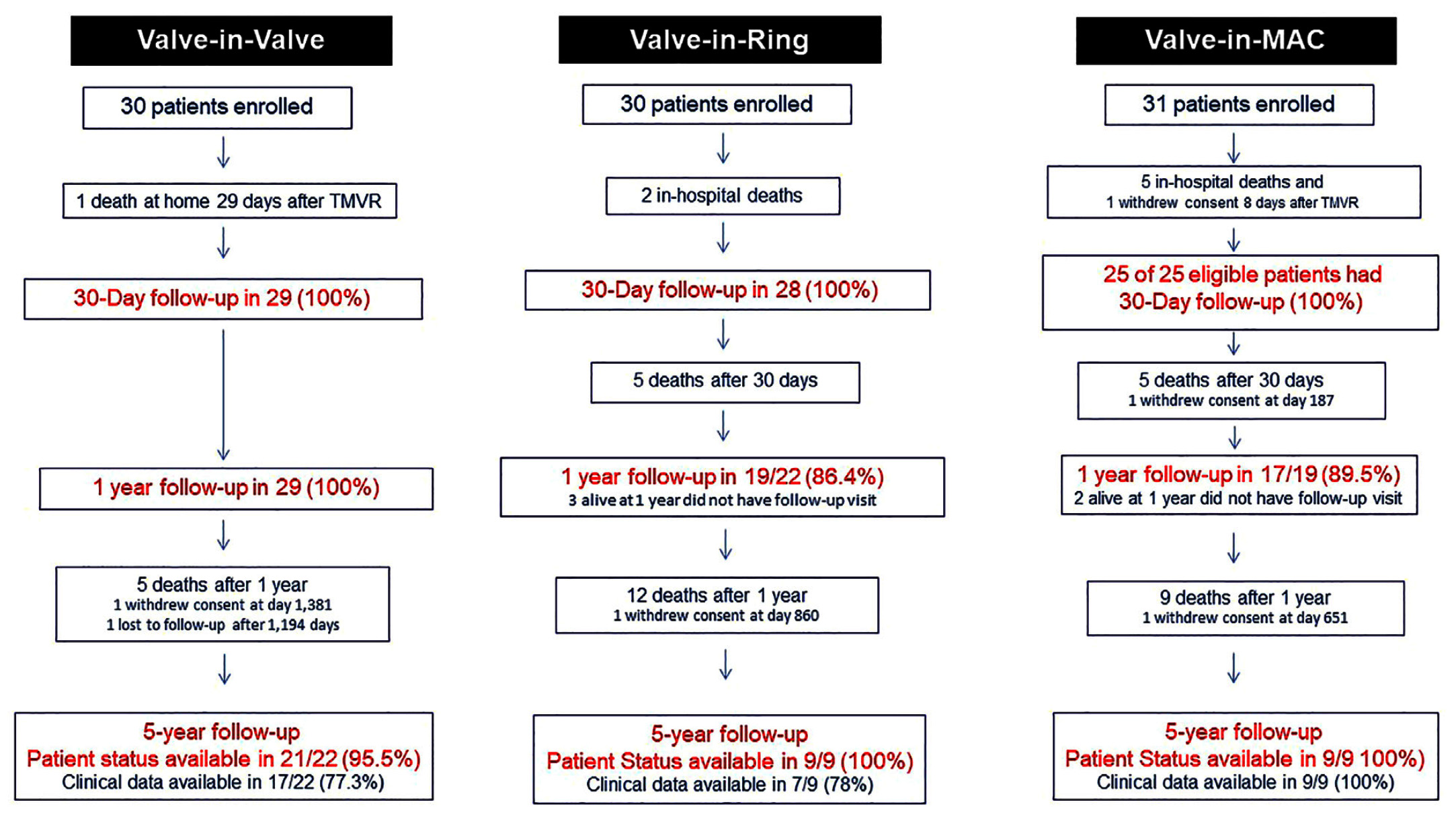 Guerrero et al., J Am Coll Cardiol Intv 2023;16:2211
MITRAL Trial: 5-Year Outcomes of Mitral 
Valve-in-Valve, Valve-in-Ring, and Valve-in-MAC
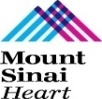 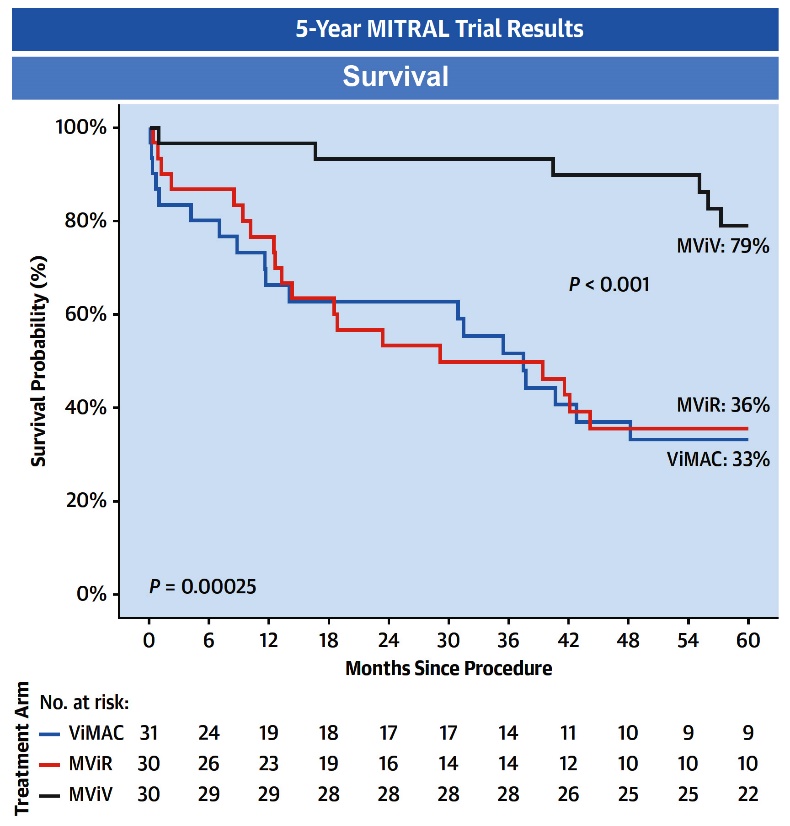 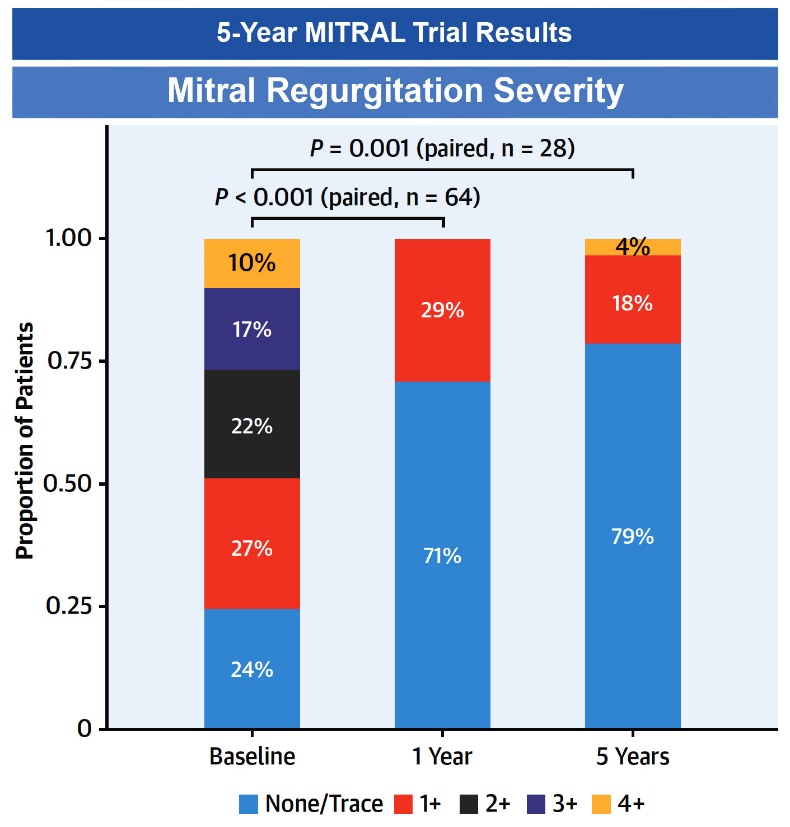 Guerrero et al., J Am Coll Cardiol Intv 2023;16:2211
MITRAL Trial: 5-Year Outcomes of Mitral 
Valve-in-Valve, Valve-in-Ring, and Valve-in-MAC
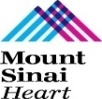 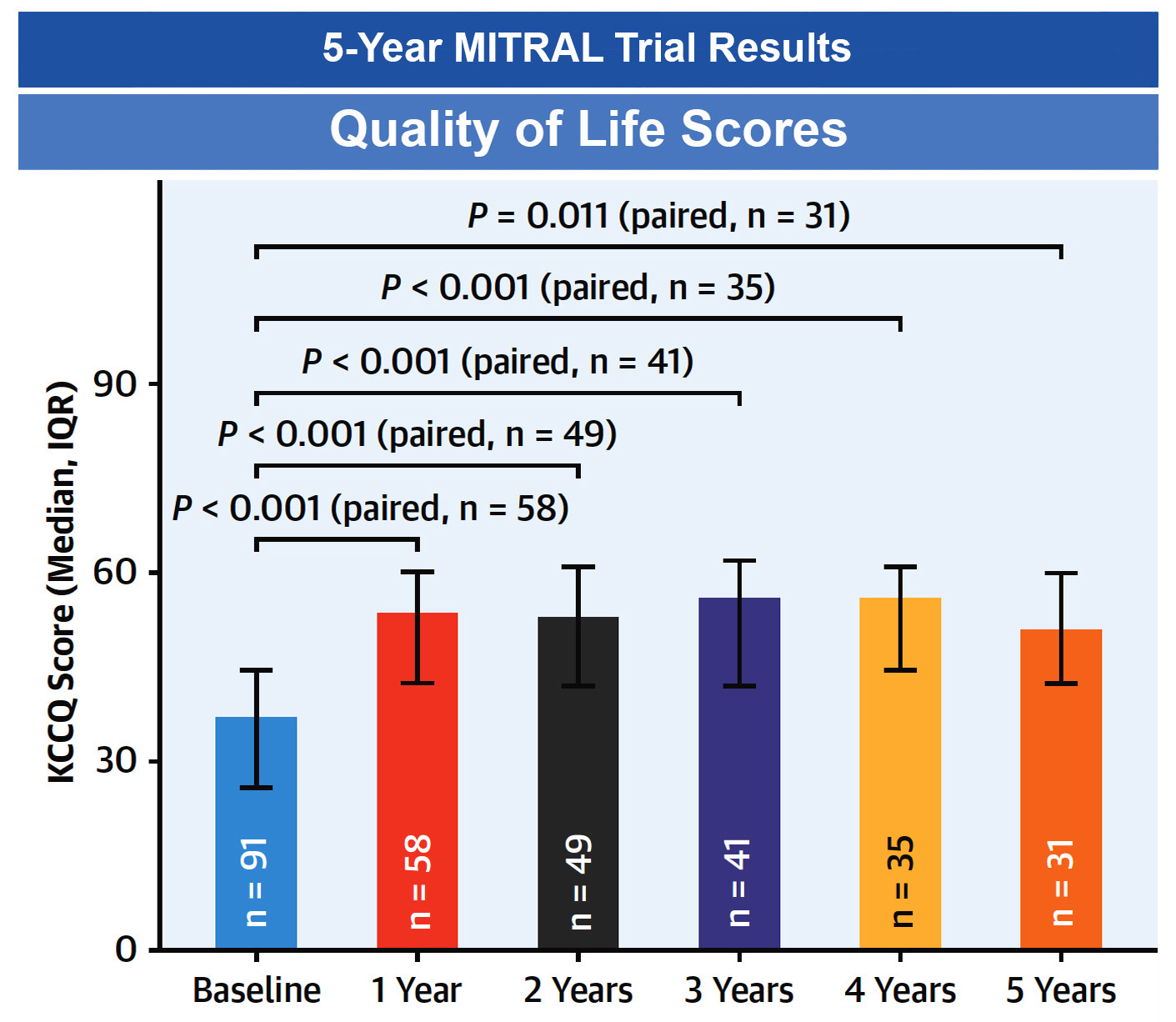 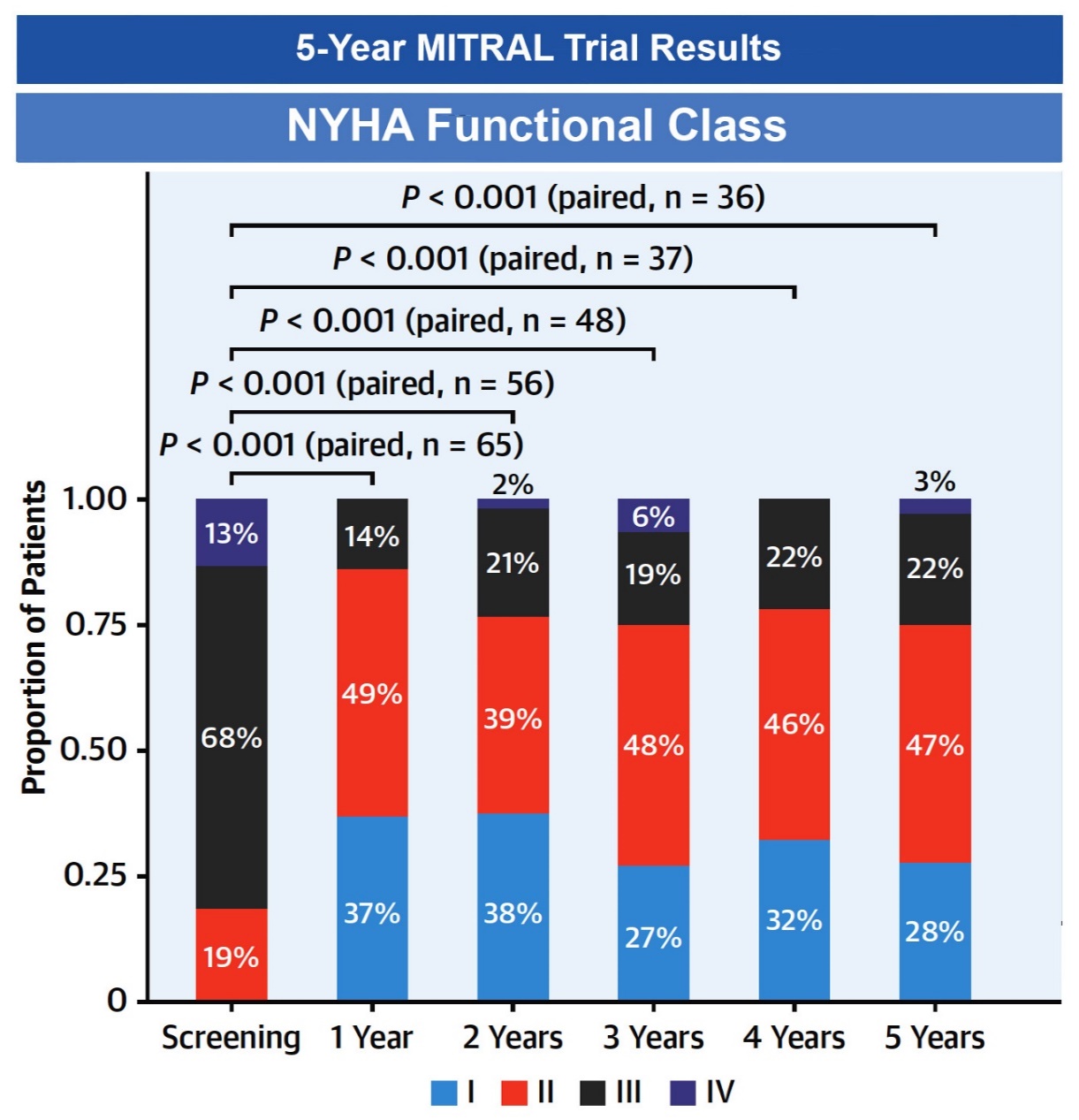 Guerrero et al., J Am Coll Cardiol Intv 2023;16:2211
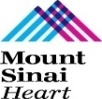 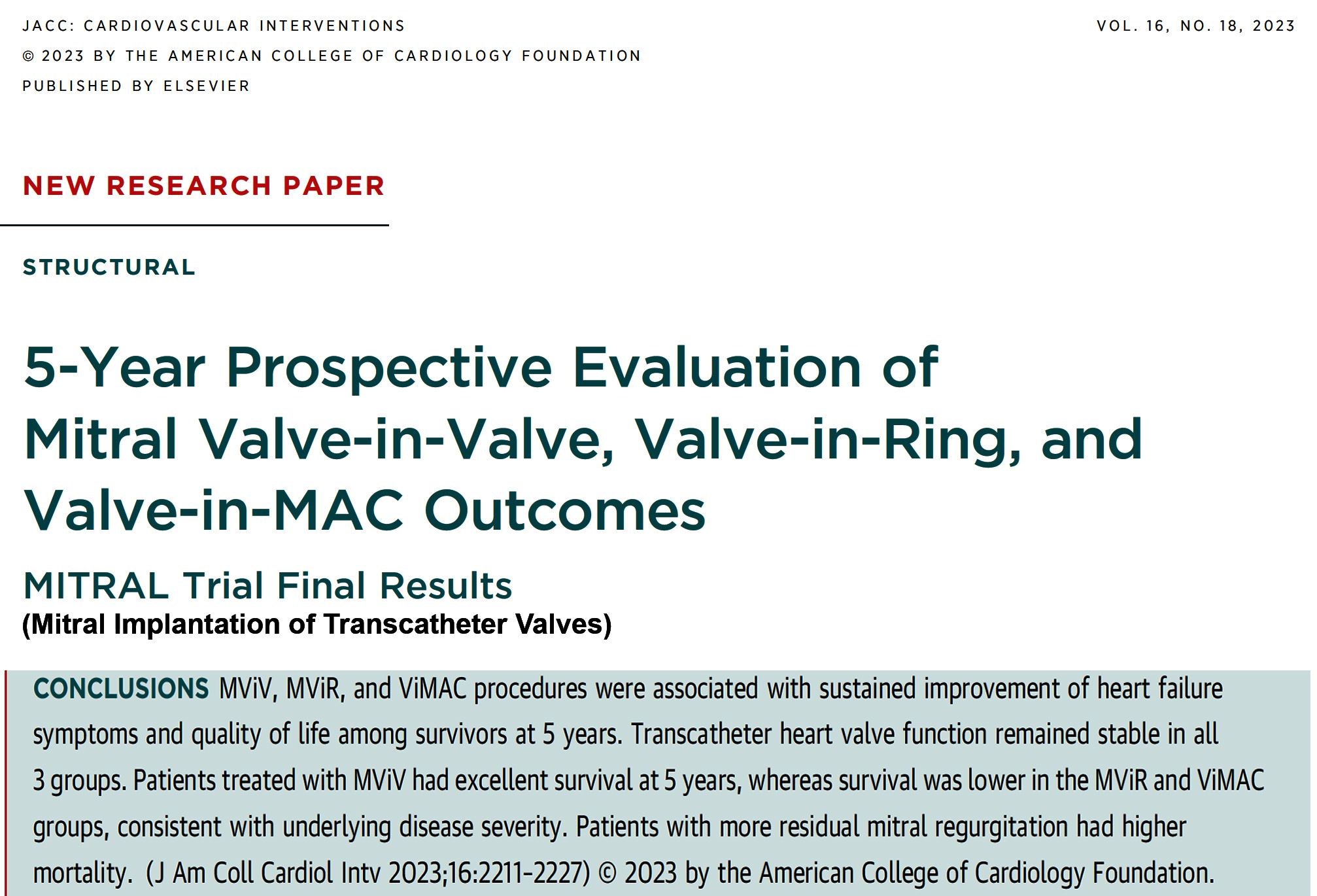 (U.S.)
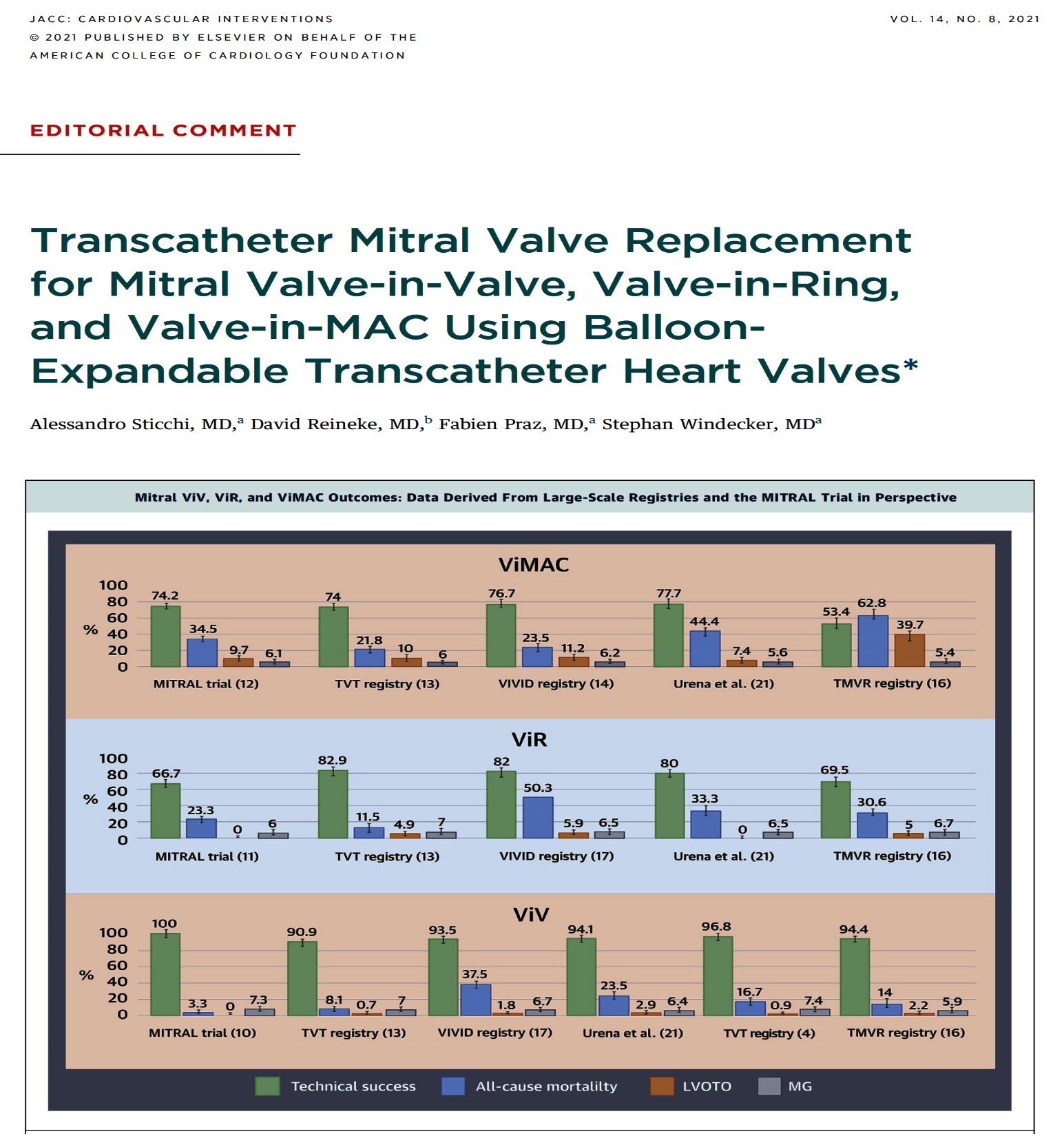 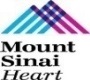 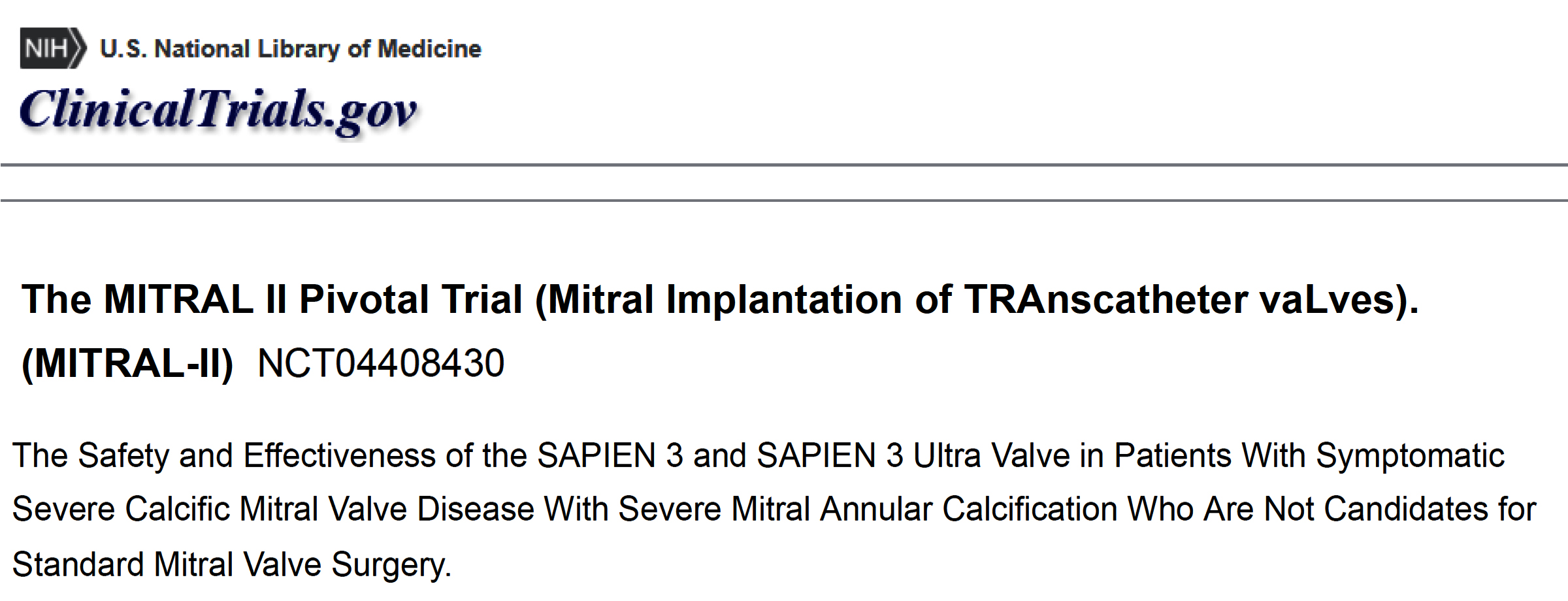 Direct Transatrial TMVR
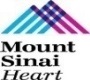 Intraoperative images of transatrial TMVR
After exposing the mitral valve and resecting the anterior mitral valve leaflet
    annular sutures are placed with caution, avoiding MAC where possible
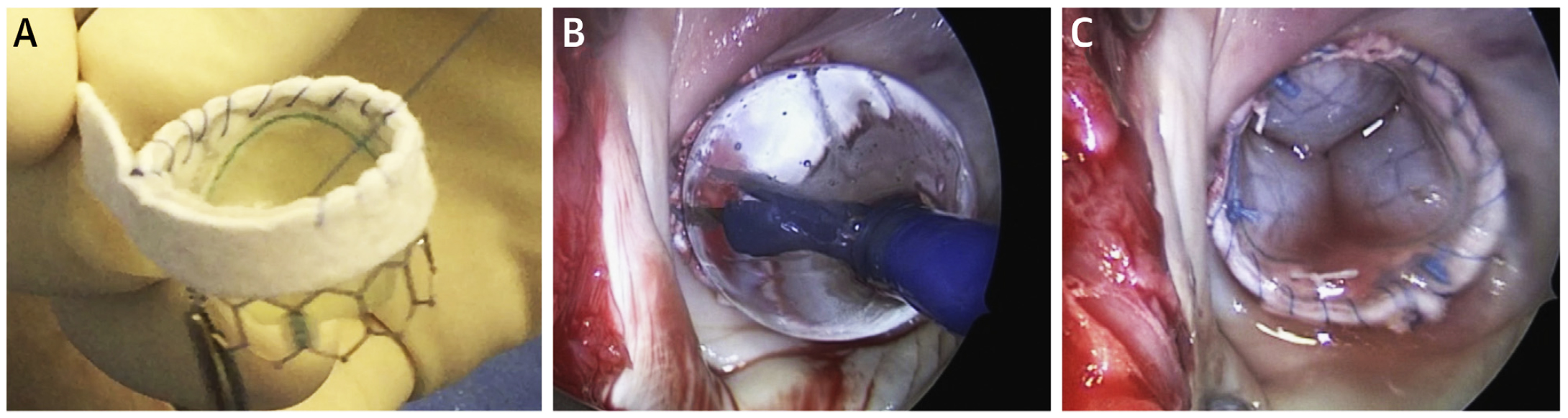 Sapien 3 transcatheter aortic valve prepared before deployment by reinforcing the valve skirt with a polytetrafluoroethelyne felt strip

Valve deployed with the skirt toward the delivery system handle

Valve secured by tying down the annular sutures
Chehab et al., J Am Coll Cardiol 2022;80:722
Proposed Treatment Algorithm for Patients with MAC Requiring Valve Intervention
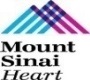 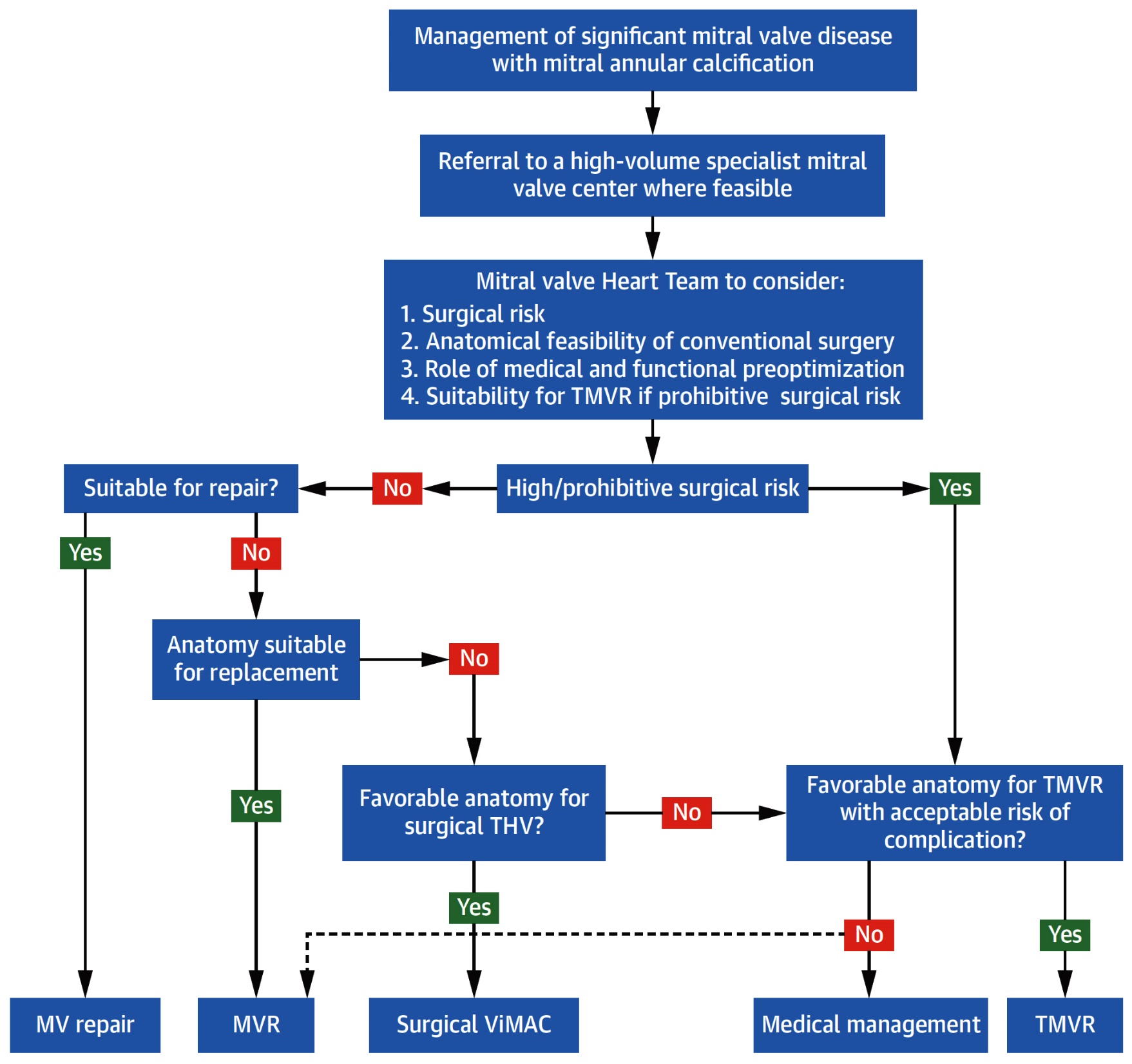 Chehab et al., J Am Coll Cardiol 2022;80:722
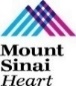 Summary of TMVR Device Characteristics
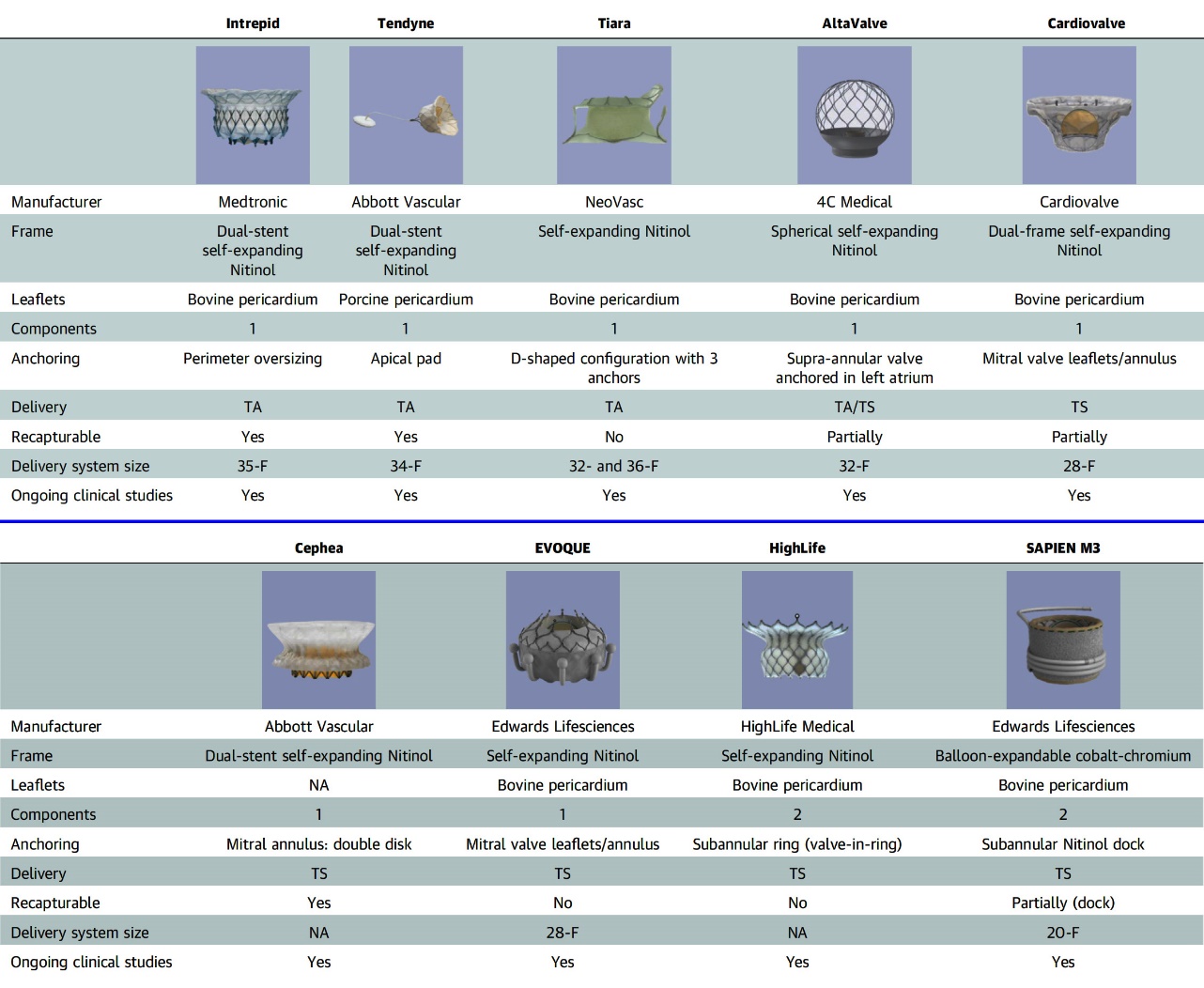 Hensey et al., J Am Coll Cardiol Intv 2021;14:489
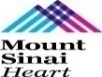 TMVR: Early Clinical Experience
Edwards CardiAQ
Edwards
Fortis
Abbott
Tendyne
Medtronic Twelve
Neovasc
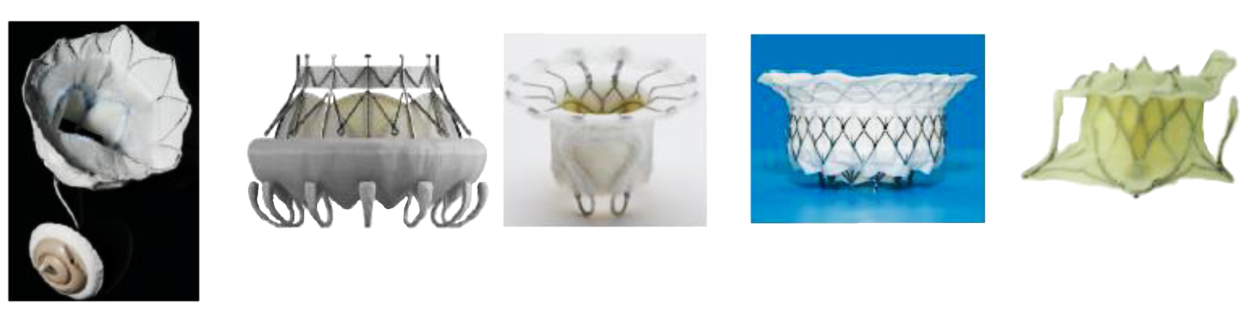 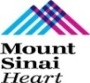 Ongoing Pivotal RCT of TMVR Devices
Subgroups: MitraClip or TMVR device only in high surgical risk
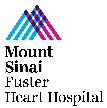 Tendyne™ SUMMIT Pivotal Trial Roll-In and MAC Arm Outcomes
Clinical Trial to Evaluate the Safety and Effectiveness of Using the Tendyne Transcatheter Mitral Valve System for the Treatment of Symptomatic Mitral Regurgitation (SUMMIT)
 

USA and Canada
NCT03433274
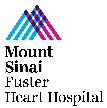 SUMMIT Tendyne™ Trial: TMVR System
Designed for the Mitral Anatomy to Eliminate MR
Dual-frame provides customized anatomic fit and maintains stable hemodynamic performance
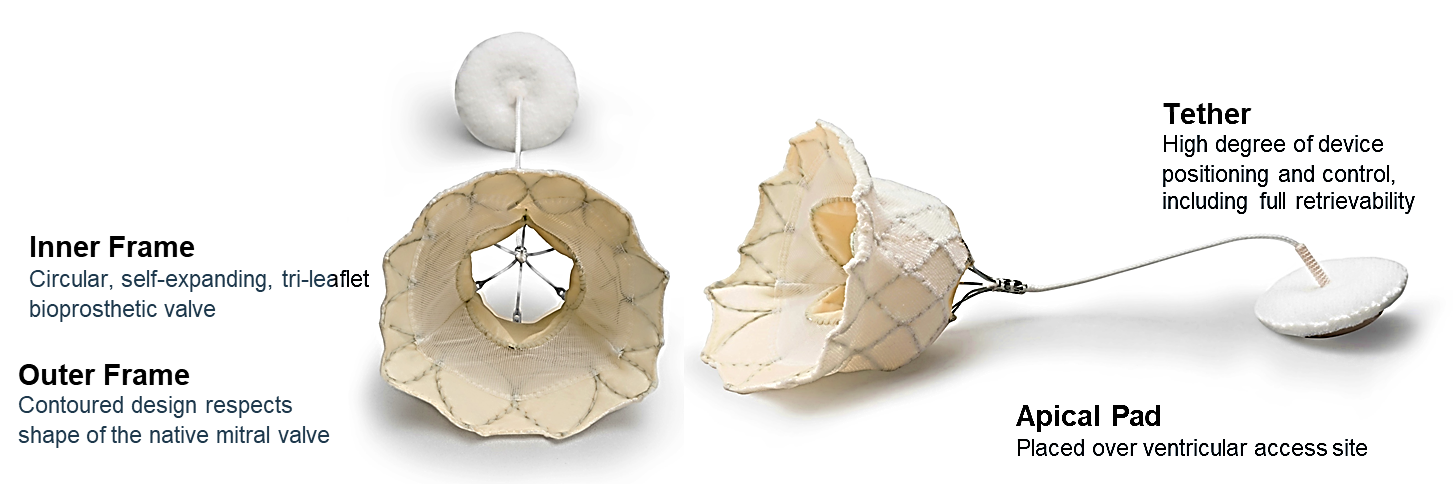 Caution: Investigational device. Limited by Federal (U.S.) law to investigational use only
Rogers J, TCT 2023
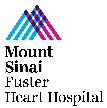 SUMMIT Tendyne™ Trial: Study Design
Symptomatic MR Grade III/IV, or severe mitral annular calcification (MAC)*, **
Heart Team deems transcatheter treatment more approachable than surgery and anatomy amenable to Tendyne™ TMVR?
Exclude  Subject
NO
YES
Randomization (1:1)
(N=382)
Heart Team deems valve anatomy amenable to transcatheter repair, meets MitraClip™ indications?
Subject has severe MAC?
Tendyne™
(Non-repairable Cohort) N=325
YES
NO
NO
Early Experience
YES
Tendyne™ (MAC CAP Cohort) N=up to 150 (upon FDA approval)
Tendyne™ Roll-in Subjects up to 2 per site
N=100
Tendyne™ 
(Severe MAC
Cohort) N=103
Tendyne™
(Treatment)
MitraClip™
(Control)
1-year follow-up
30-d follow-up
Primary Endpoint: Freedom from all-cause mortality and HFH at 12-m post index procedure
*2017 ASE Guidelines
**With MR ≥ Grade III, severe MS, or moderate MR with moderate or greater MS
Rogers J, TCT 2023
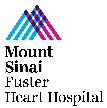 SUMMIT Tendyne™ Trial: Baseline Characteristics
Rogers J, TCT 2023
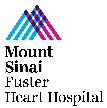 SUMMIT Tendyne™ Trial: Procedural Outcomes (N=100)
*MVARC definition
†Two valves retrieved, no secondary valve implanted; one procedure aborted prior to implant
Rogers J, TCT 2023
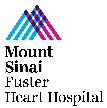 SUMMIT Tendyne™ Trial: Adverse Events
%
Rogers J, TCT 2023
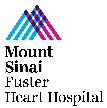 SUMMIT Tendyne™ Trial: 1-Year Survival
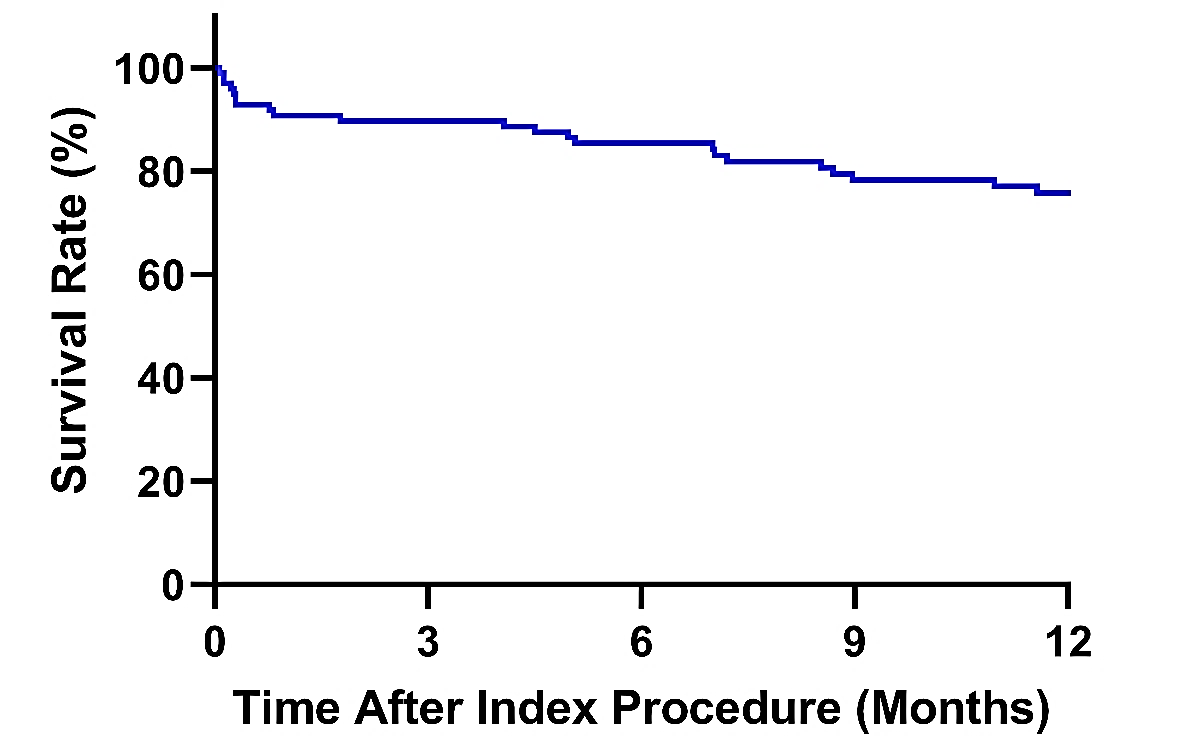 74.3%
Rogers J, TCT 2023
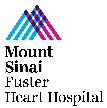 SUMMIT Tendyne™ Trial: MR Severity
97.7%
0/1+
100%
0/1+
96.5%
0/1+
%
Baseline           One-month          Six-month              1-year
       N=100                  N=86                    N=76                   N=57
Rogers J, TCT 2023
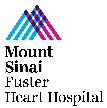 SUMMIT Tendyne™ Trial: Echo Assessment
Paired Analysis
Core Laboratory Measurements
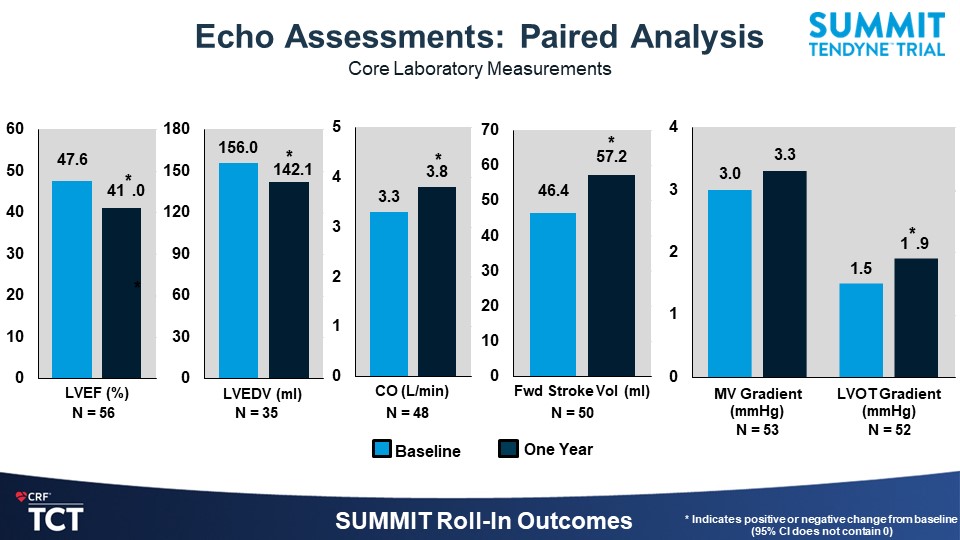 Rogers J, TCT 2023
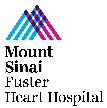 SUMMIT Tendyne™ Trial: HF Symptoms and QoL
NYHA Classification
KCCQ Overall Score
100
80
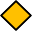 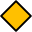 60
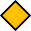 68.7
(51.4, 92.7)
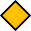 63.8
(44.9, 81.4)
40
57.4
(37.3, 79.7)
53.7
(34.6, 71.2)
Mean (Q1, Q3)
20
%
%
0
Baseline
N=100
1-Month
N=86
6-Month
N=76
1-Year
N=62
Baseline       1-mo          6-mo          1-year
    N=100         N=88          N=76           N=60
Rogers J, TCT 2023
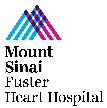 SUMMIT Severe MAC Outcomes
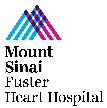 SUMMIT Tendyne™ Trial: Subject Screening and Enrollment
474 patients screened in US and Canada
MR 3+ or greater, severe MS, or moderate MR+MS
Primary Reasons for Screening Failure (75%):
Insufficient neoLVOT
Annular dimensions outside of treatable range
Interaction with inner valve frame
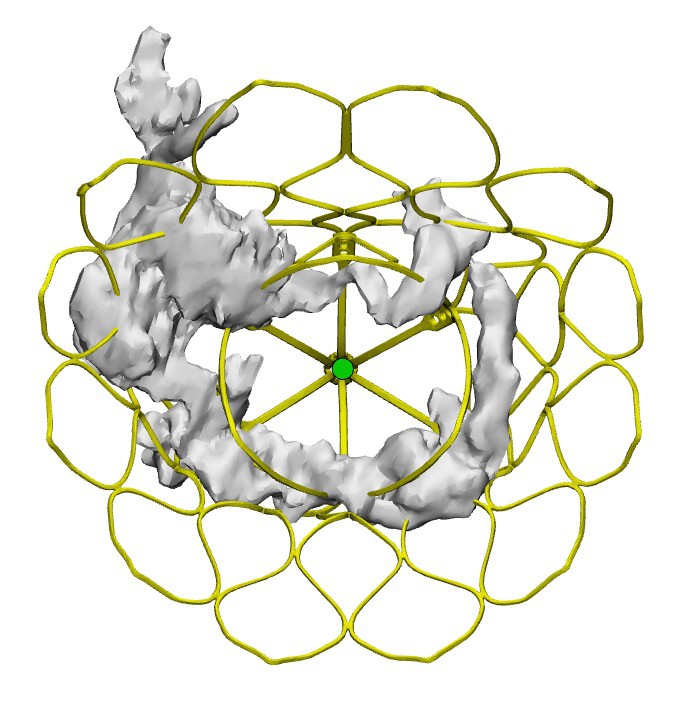 120 patients approved by Subject Eligibility Committee
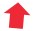 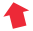 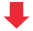 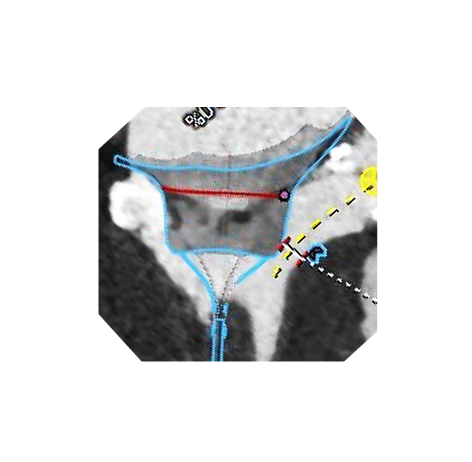 17 patients exited prior to treatment
103 patients treated with Tendyne™ TMVR system
Rogers J, TCT 2023
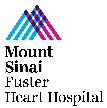 SUMMIT Tendyne™ Trial: Baseline Characteristics
Rogers J, TCT 2023
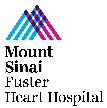 SUMMIT Tendyne™ Trial: Procedural Outcomes (N=100)
*MVARC definition
†One valve retrieved with no secondary valve implanted
Rogers J, TCT 2023
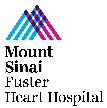 SUMMIT Tendyne™ Trial: Adverse Events
%
Rogers J, TCT 2023
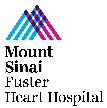 SUMMIT Tendyne™ Trial: MR Severity
100%
MR Grade 1 or less
%
Rogers J, TCT 2023
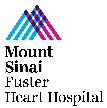 SUMMIT Tendyne™ Trial: HF Symptoms and QoL
NYHA Classification
KCCQ Overall Score
mean
± SD
%
Rogers J, TCT 2023
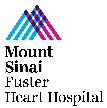 SUMMIT Tendyne™ Trial: Echo Assessment
Paired Analysis
Core Laboratory Measurements
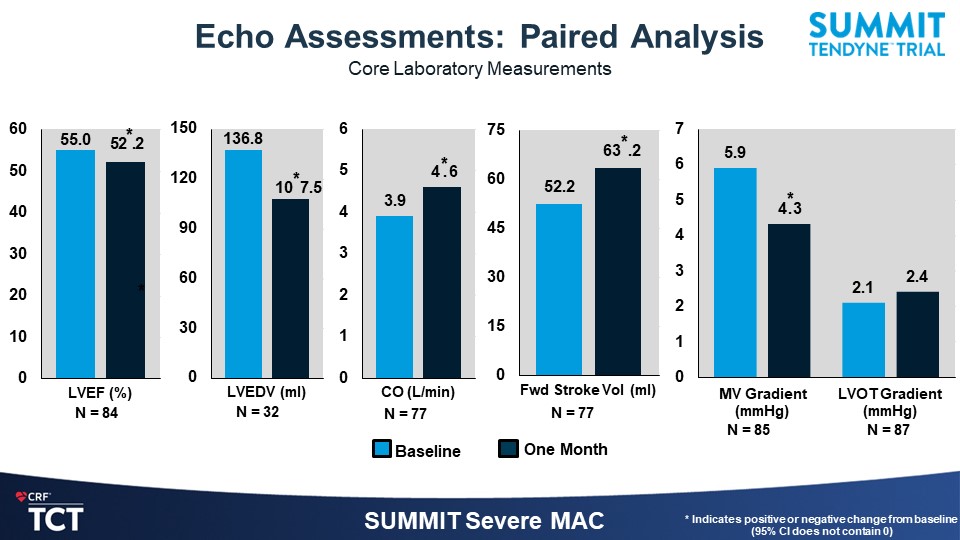 Rogers J, TCT 2023
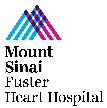 SUMMIT MAC Arm Key Takeaways
First description of the early outcomes of 103 subjects using a transapical TMVR for severe MAC and MR/MS

Procedural success was high with a 30d mortality of 6.8%

Major bleeding complications most frequent procedural event

MR elimination associated with 30-day hemodynamic improvements, functional status and quality of life
Meaningful changes in cardiac output and forward SV
Reduced MV gradient; no significant increase in LVOT gradient
Reduced HF symptoms

Primary endpoint to be evaluated at one year post-procedure
Rogers J, TCT 2023
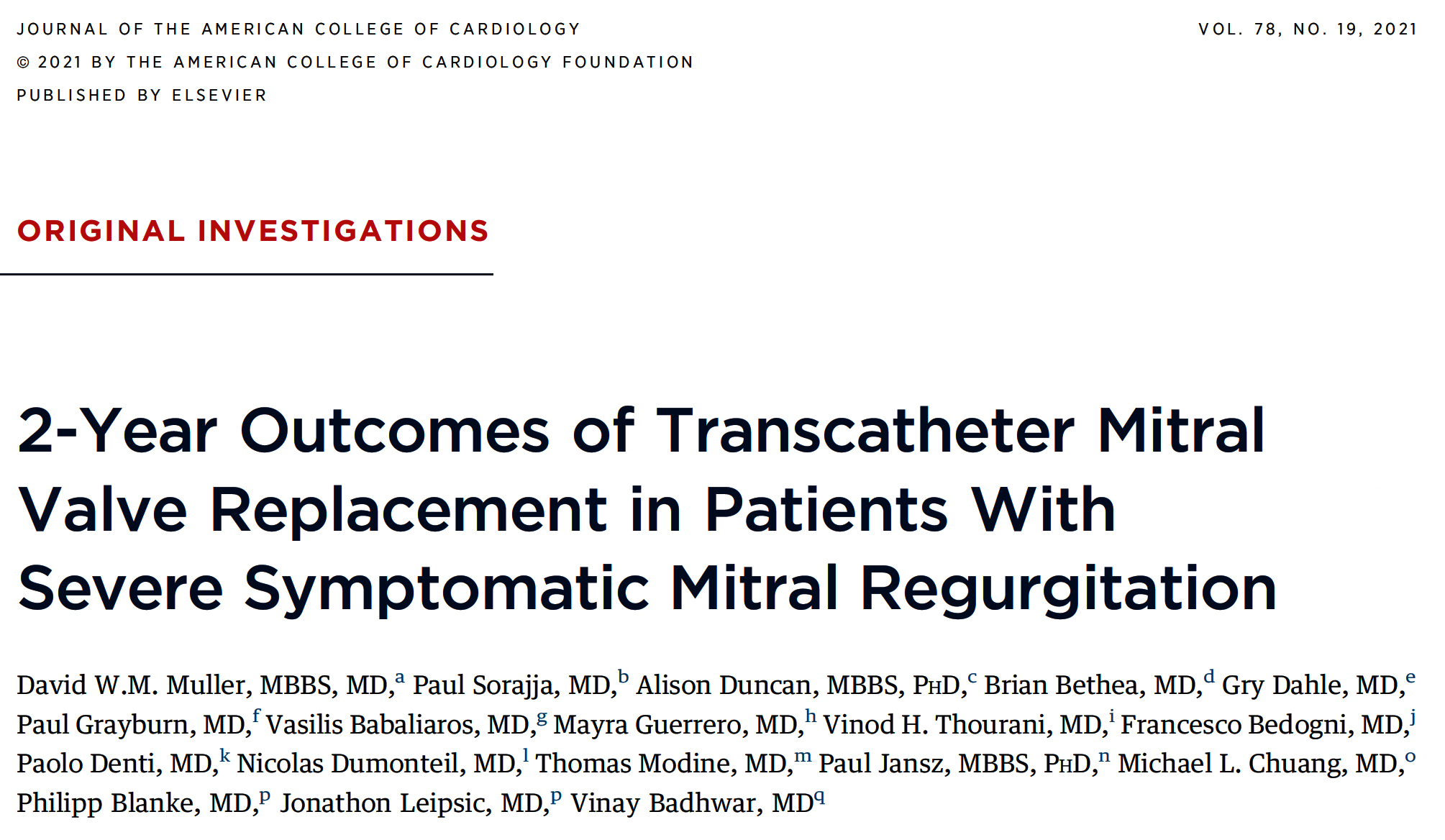 TENDYNE ECS: 2-Yr Clinical Outcomes with TENDYNE TMVR
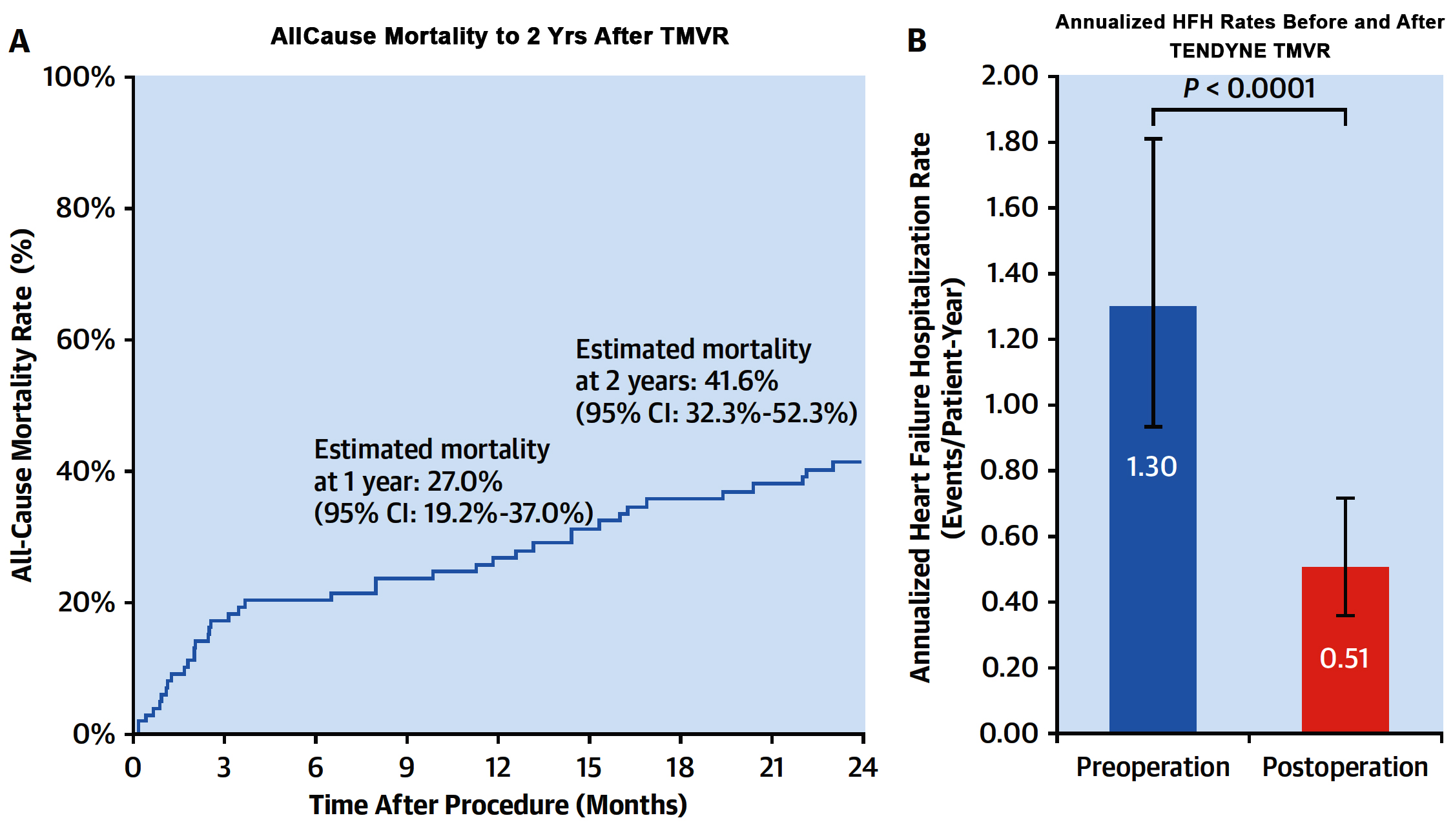 Muller et al., J Am Coll Cardiol 2021;78:1847
Muller et al., J Am Coll Cardiol 2021;78:1847
TENDYNE ECS: MR, Functional Capacity and QoL Assessment
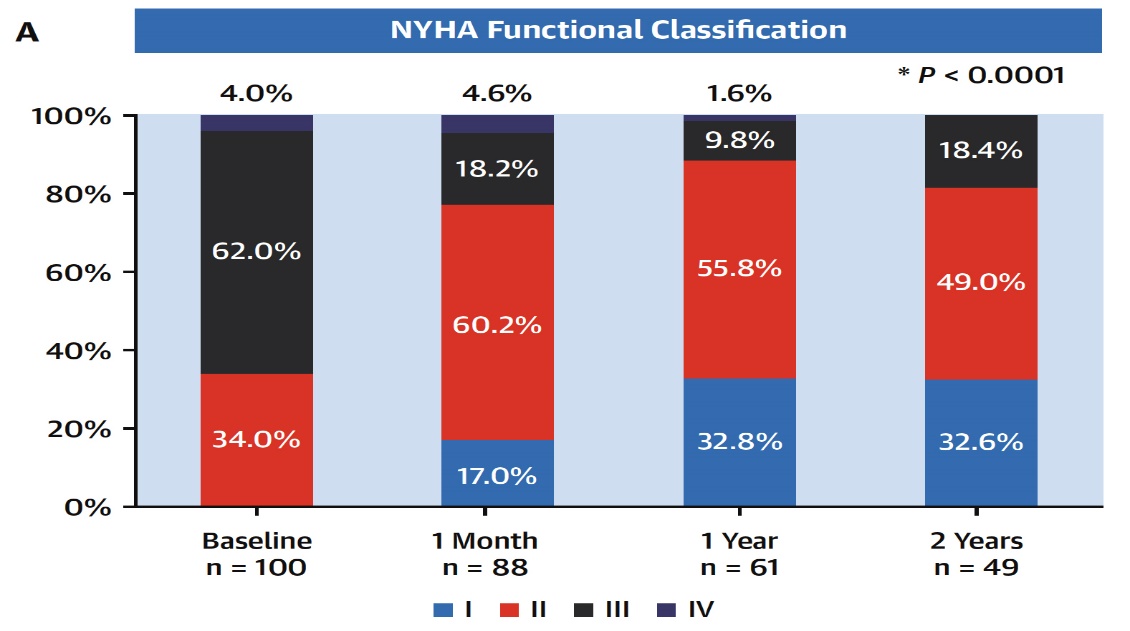 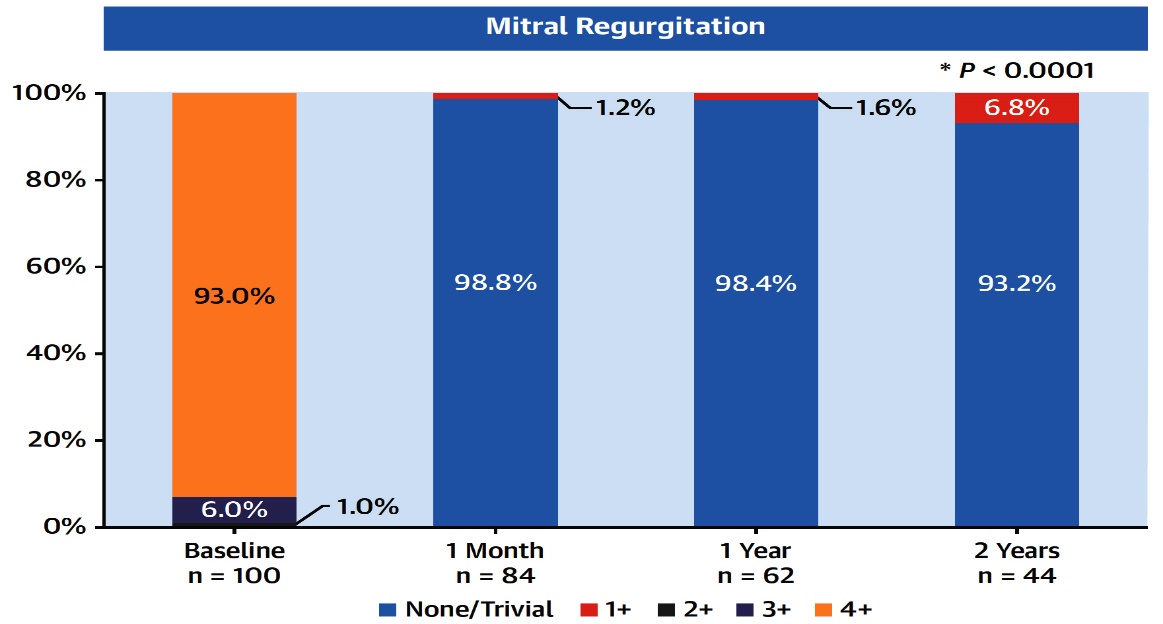 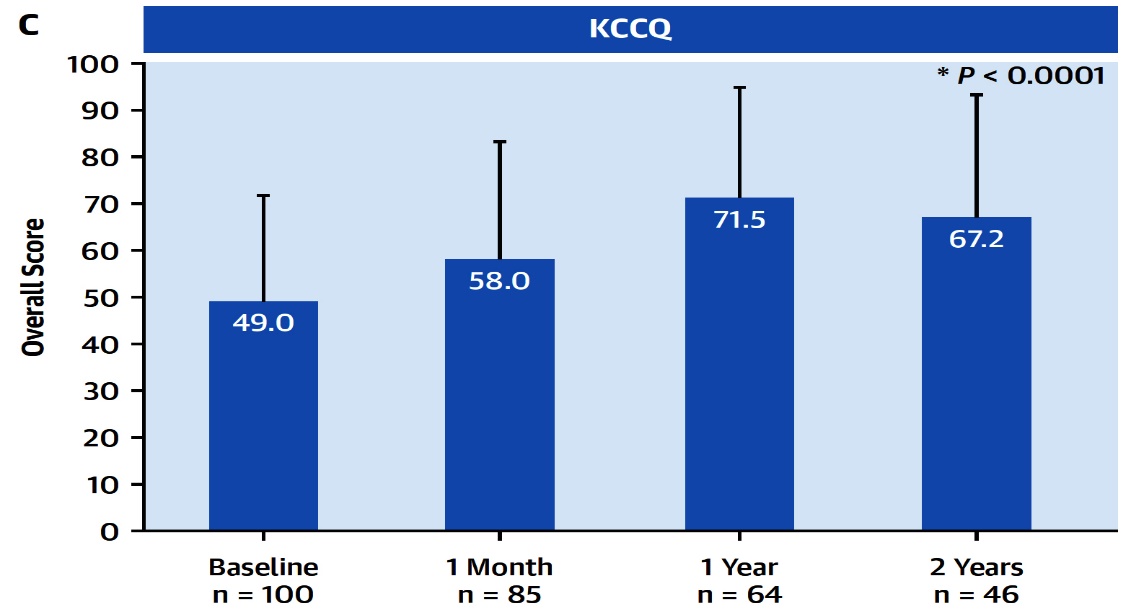 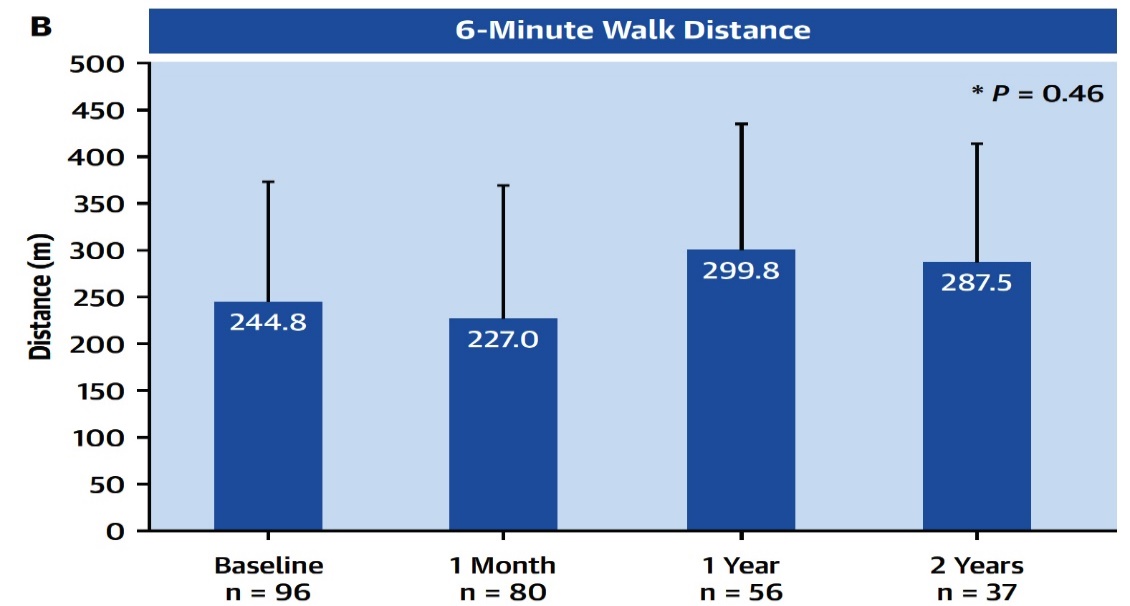 Muller et al., J Am Coll Cardiol 2021;78:1847
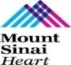 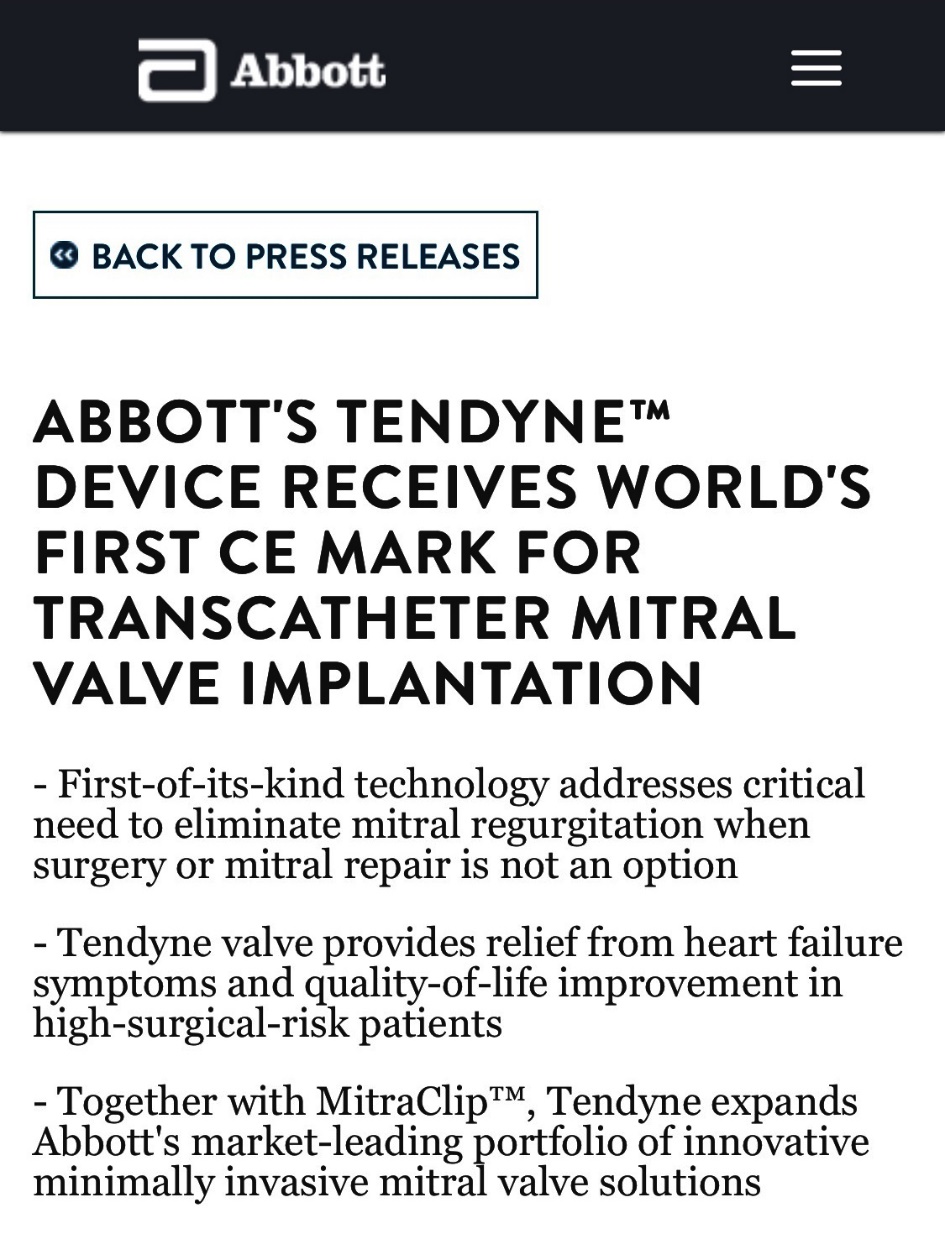 APOLLO Trial Design
Evaluating the safety and efficacy of the Intrepid™ Transcatheter Mitral Valve Replacement System for patients with moderate-to-severe to severe symptomatic mitral regurgitation (MR), with or without mitral annular calcification (MAC), who are unsuitable for transcatheter edge-to-edge repair (TEER) or surgical mitral valve interventions.
Assembly by Multidisciplinary Heart Team
MAC Cohort
Primary Cohort
(stratified Primary and Secondary MR)
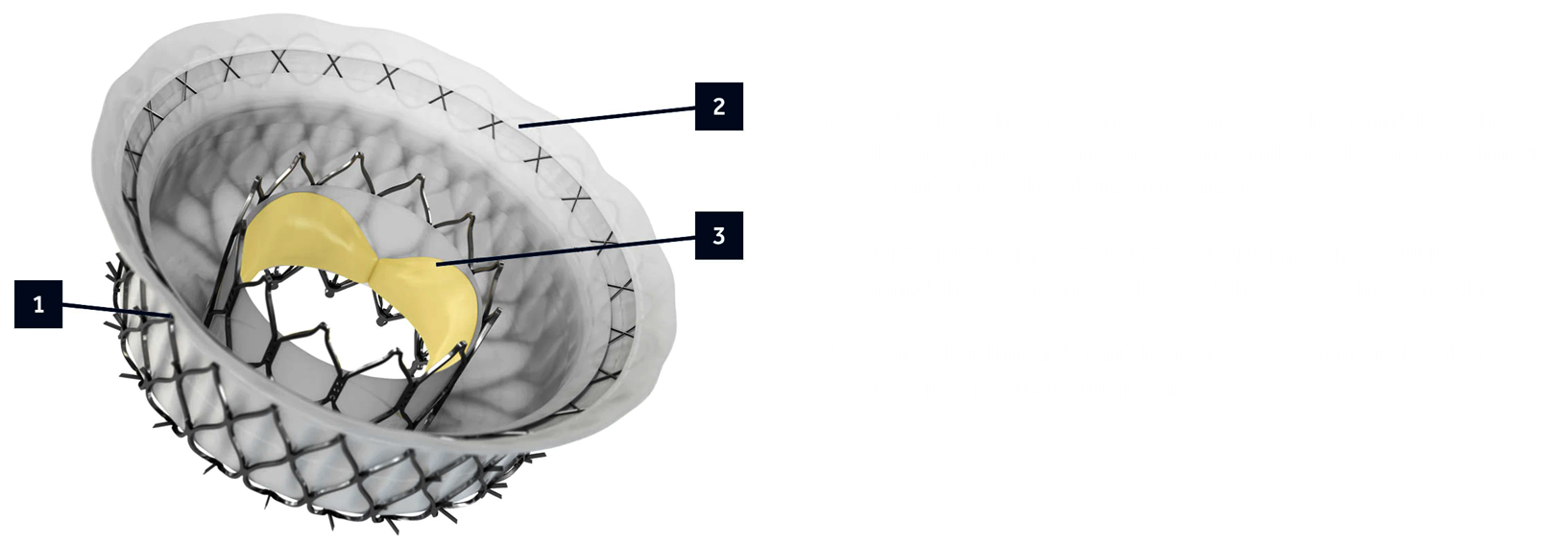 TMVR
TMVR
Intrepid TMVR EFS System
Intrepid™ Valve Design
Intrepid™ TMVR Delivery System
Transfemoral access with dilator and 35-F sheath

Cradle and delivery catheter with familiar transeptal MV maneuvers
Conformable outer stent anchors without leaflet capture

Circular inner stent with 27 mm tri-leaflet bovine pericardial valve; symmetrical design without need for rotational alignment

24- and 48-mm valves currently and 54-mm valve in development

Identical valve design used in transapical studies
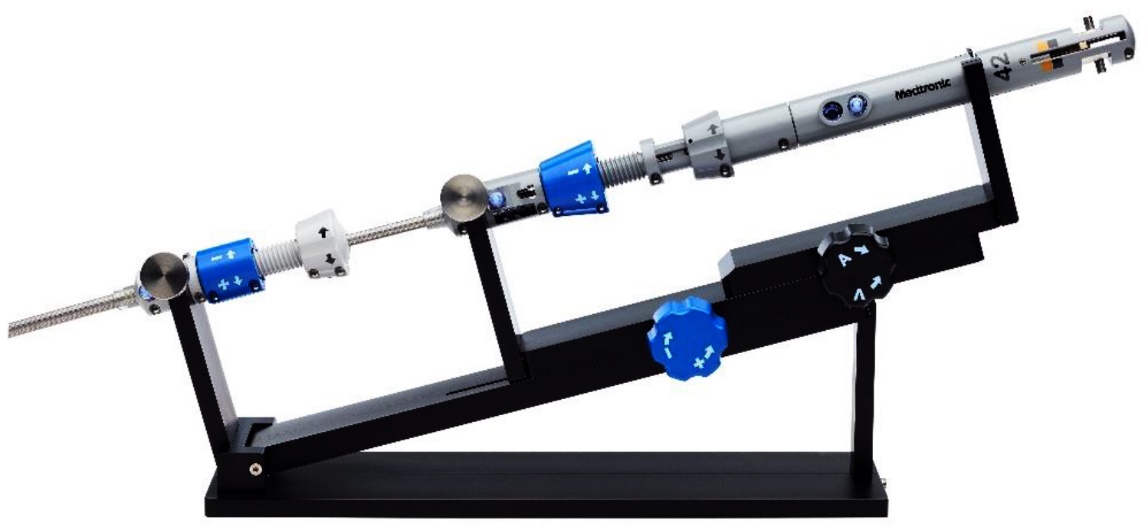 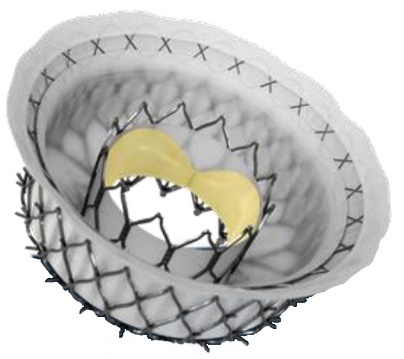 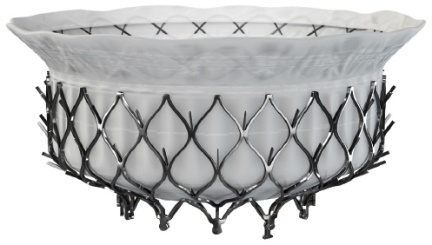 Zahr F, TCT 2021
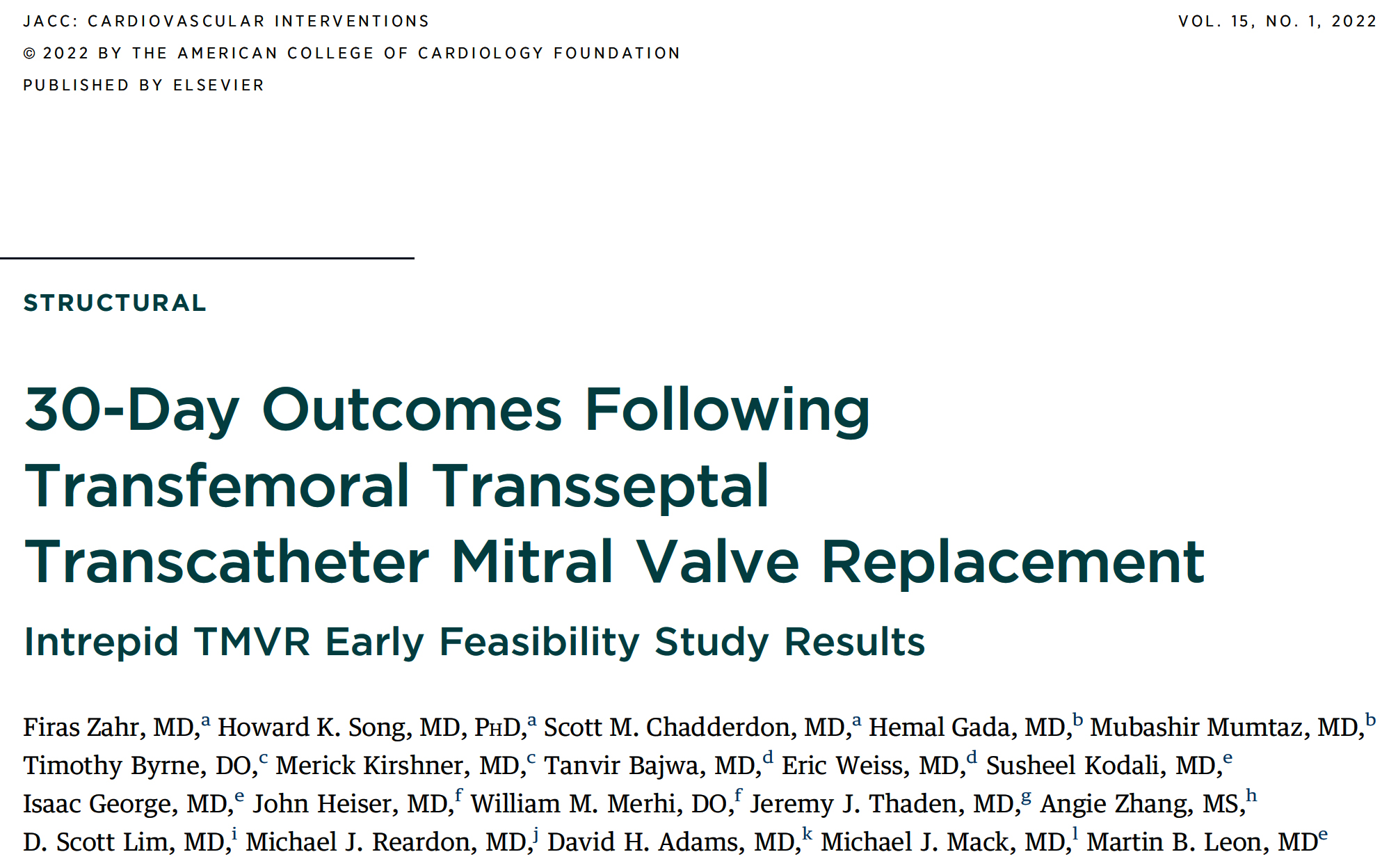 30-Day Outcomes From the Intrepid TMVR EFS Study
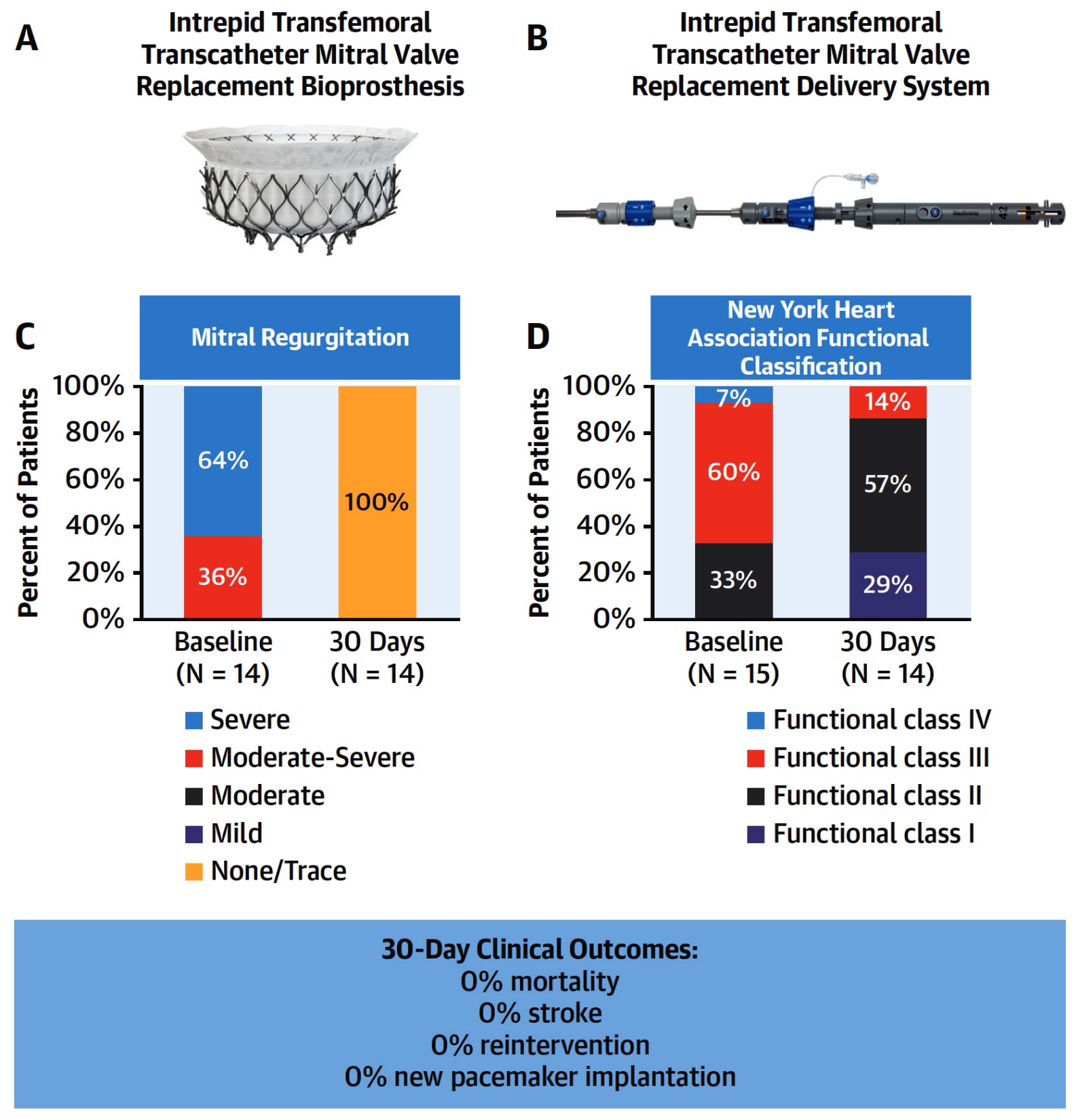 73% ASD closure
40% vascular compls
Zahir et al., J Am Coll Cardiol Intv 2022;15:80
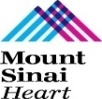 1-Year Outcomes Following Transfemoral Transseptal Transcatheter Mitral Valve Replacement: Intrepid TMVR Early Feasibility Study Results (U.S. Multicenter))

 Firas Zahr, MD1; Howard K. Song, MD PhD1; Scott Chadderdon, MD1; Hemal Gada, MD2; Mubashir Mumtaz, MD2; Timothy Byrne, MD3; Merick Kirshner, MD3; Samin Sharma, MD4; Susheel Kodali, MD5; Isaac George, MD5; John Heiser, MD6; William Merhi, DO6; Leora Yarboro, MD7; Paul Sorajja, MD8; Vinayak Bapat, MD8; Tanvir Bajwa, MD9; Eric Weiss, MD9; Jeremy J. Thaden, MD10; Elizabeth Gearhart11; Scott Lim, MD7; Michael Reardon, MD12; David Adams, MD4; Michael Mack, MD13; Martin B. Leon, MD5
1-Year Outcomes from the Intrepid Transcatheter Mitral Valve Replacement Early Feasibility Study
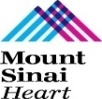 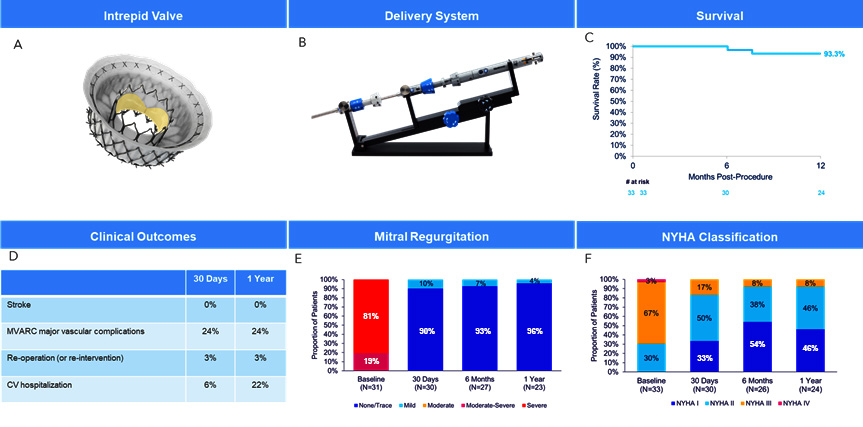 (A) Intrepid transfemoral bioprosthesis. The Intrepid bioprosthesis, available in 42- and 48-mm valve sizes, is composed of an inner Nitinol stent, an outer Nitinol fixation ring, and a woven polyester skirt attached at the top of the fixation ring that flares outward to form an atrial brim. Reproduced with permission from Medtronic. (B) Intrepid delivery system. Reproduced with permission from Medtronic. (C) Survival free of all-cause mortality. (D) Key clinical outcomes. (E) Mitral regurgitation over time. Echocardiographic data are on implanted patients only and core laboratory adjudicated. (F) New York Heart Association classification over time.
Zahr, Byrne, Sharma et al.
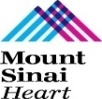 Conclusions
Results of the Intrepid Transfemoral TMVR System in a larger cohort continue to demonstrate excellent valve function and safe transfemoral valve delivery. This study documented favorable performance with no mortality, stroke, at 30 days, and a significant reduction in MR severity to trace or none in most implanted patients. This excellent performance continued to 1 year, demonstrating the favorable impact of this therapy and setting the stage for larger trials aimed at further improvement of clinical outcomes.
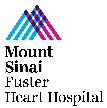 SAPIEN M3 TMVR System
The SAPIEN M3 dock:
Nitinol dock designed to encircle native mitral leaflets to provide an anchor for the SAPIEN M3 valve
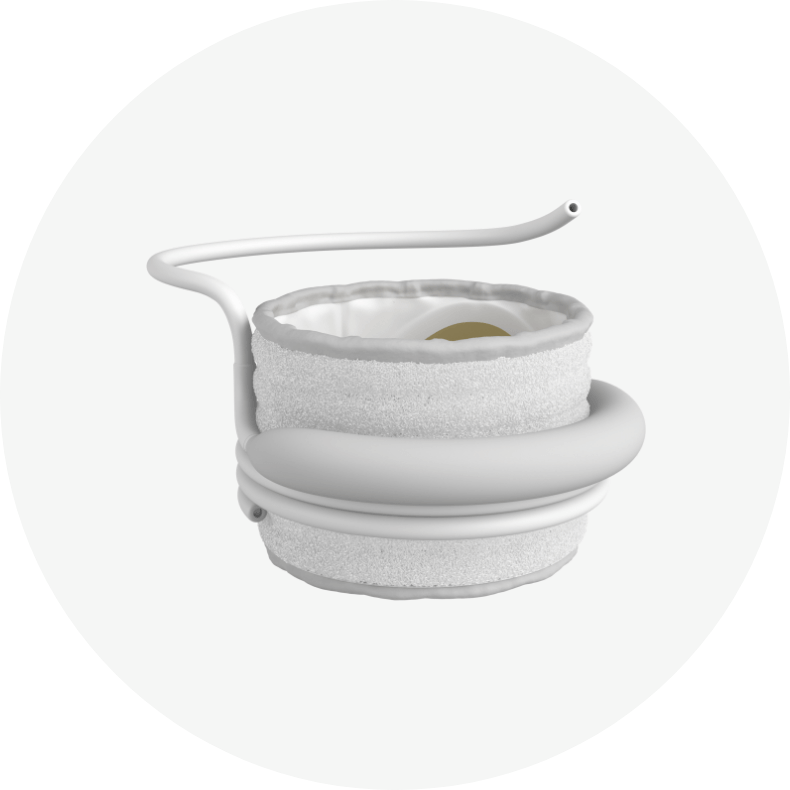 The SAPIEN M3 valve:
Specifically engineered to respect the native mitral anatomy
Leverages 29 mm SAPIEN 3 valve tissue and frame
Includes full-frame PET skirt
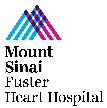 SAPIEN M3 TMVR System - The ENCIRCLE Trial
NCT04153292
Purpose: 
This is a single-arm, multicenter study to establish the safety and effectiveness of the Edwards SAPIEN M3 transcatheter mitral valve replacement system in subjects with symptomatic, at least 3+ mitral regurgitation (MR) for whom commercially available surgical or transcatheter treatment options are deemed unsuitable.
Trial Design
Subjects deemed unsuitable for commercial treatment options as assessed by the Heart Team
Main Study
(n= up to 300)
MAC Registry
(n= 100)
Failed TEER Registry
(n= 100)
Primary Endpoint:
Death and Heart Failure Rehospitalization at 1 Year
Follow-up: 30 days, 6 mos, 1 year and annually through 5 years
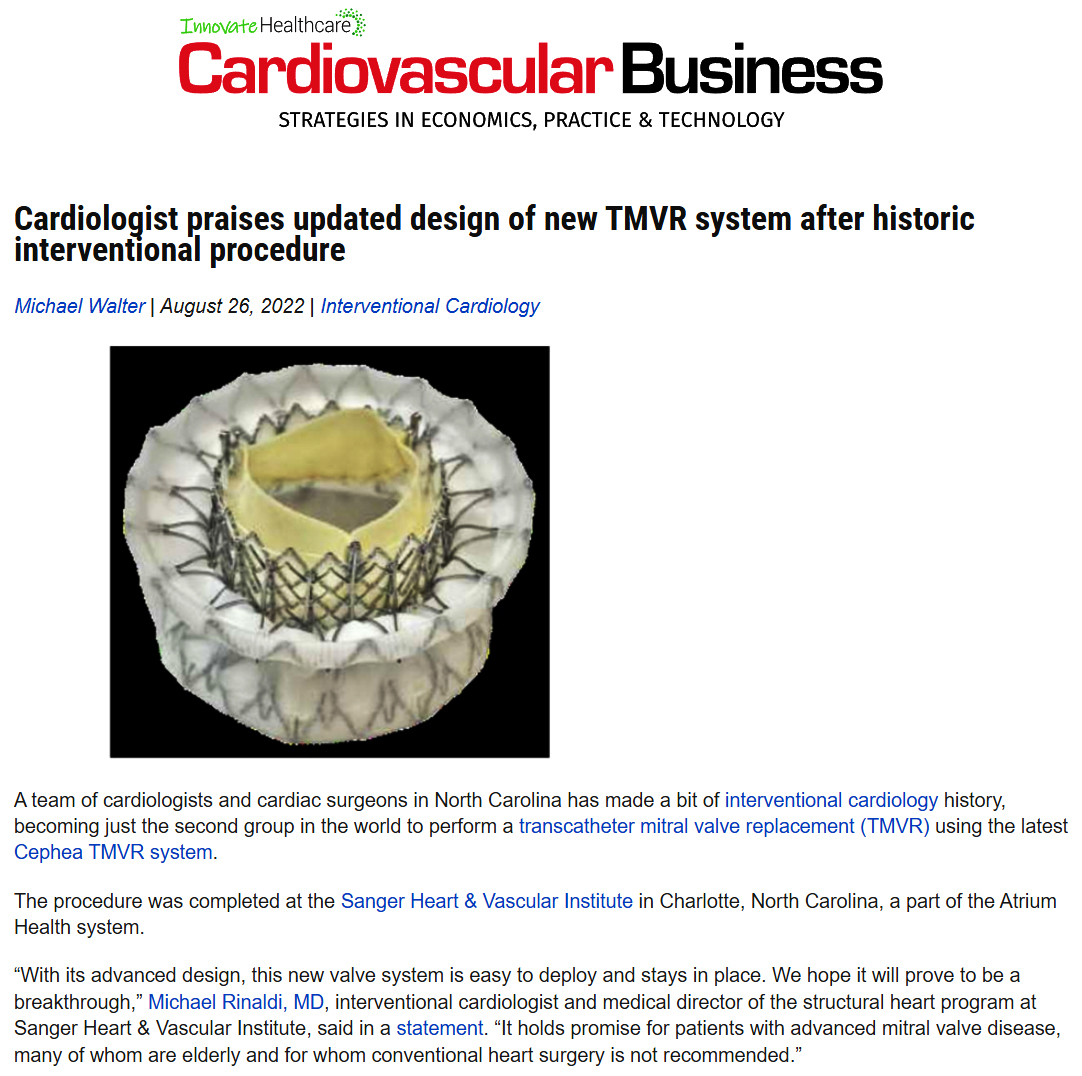 Factors Influencing MVr (TEER) vs TMVR
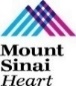 Take Home Messages
TMVR Update 2023
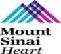 TMVR devices are increasing and their use is evolving in the carefully planned clinical research trials. Initial data of TMVR devices are satisfactory with very high procedural success rates with reasonably low complications. Only subgroup of TMVR in MAC remains challenging with high short and long-term mortality. Sapien PHV is the most commonly device used for high surgical risk MV disease pts especially ViV procedures.
Newer devices for TMVR have great promise and trans-septal TMVR is poised to change this field with excellent device performance, safety with increasing focus in reducing vascular complications.
MV degeneration due to MAC continue to be challenging and newer devices are focusing in the treatment of this vey high risk challenging subset. Advance imaging modalities (3D TEE, 4D/virtual CT) are vital in careful pt selection and proper procedural planning.
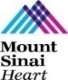 Question # 1
Following statements are correct for 5-year outcomes of the MITRAL trial of high risk MR involving ViV, ViR or ViMAC except:  

 Sustained benefit in death and HFH is noted in all TMVR types

 Sustained QOL improvement in all TMVR types

 Sustained reduction in MR in all TMVR types

  TMVR done for ViR has the highest mortality at F/U
Correct answer: D
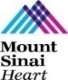 Question # 2
Following statement are true regarding the 1 year outcomes of the Intrepid trans-septal TMVR except :  

 Significant reduction in MR persists up to 1 year

 Significant reduction in NYHA class persists up to 1 year  

 Vascular complication occurs in 10-15% of cases

 Procedural success continued to increase over time
Correct answer: C
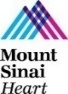 Question # 3
Following are the trials including the TMVR devices except:

A. SUMMIT 

B. COAPT

C. APOLLO

D. ENCIRCLE
Correct answer: B